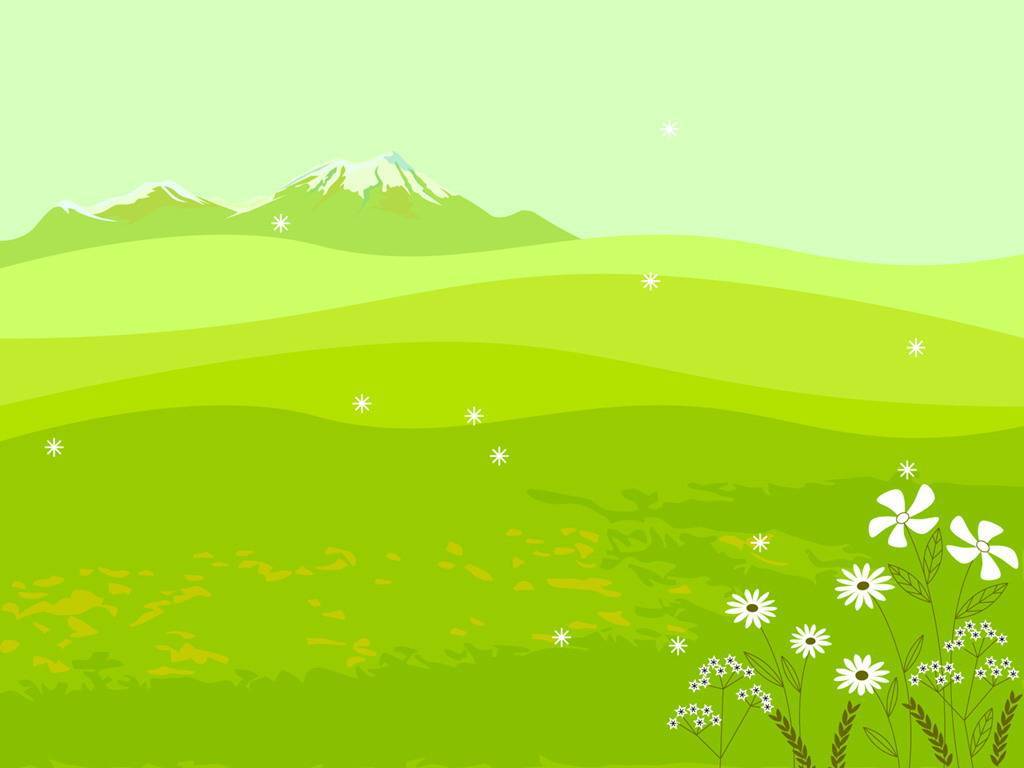 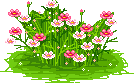 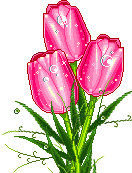 Welcome 
To our class
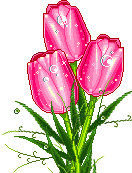 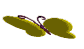 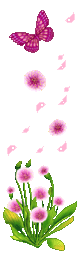 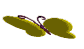 F
F
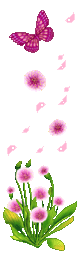 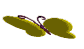 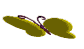 Teacher’s name: Bui Thi Hoa
School’s name: Hung Dao Primary School
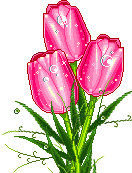 24/10/2024
quyennt0412@gmail.com
Warm-up
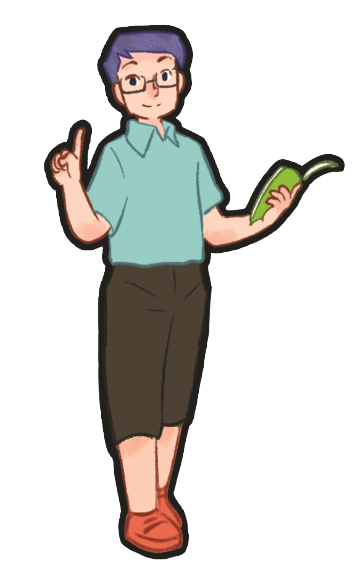 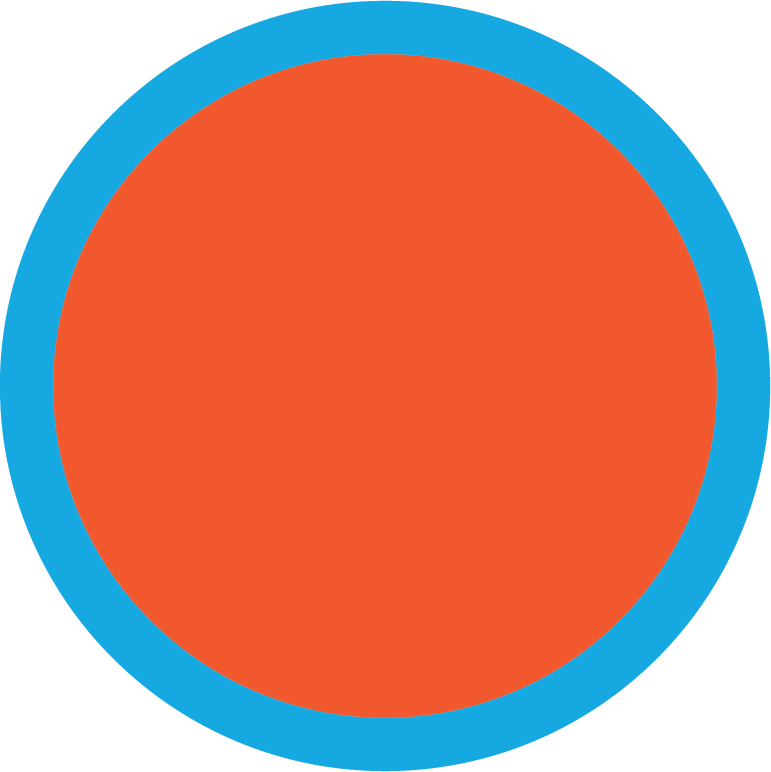 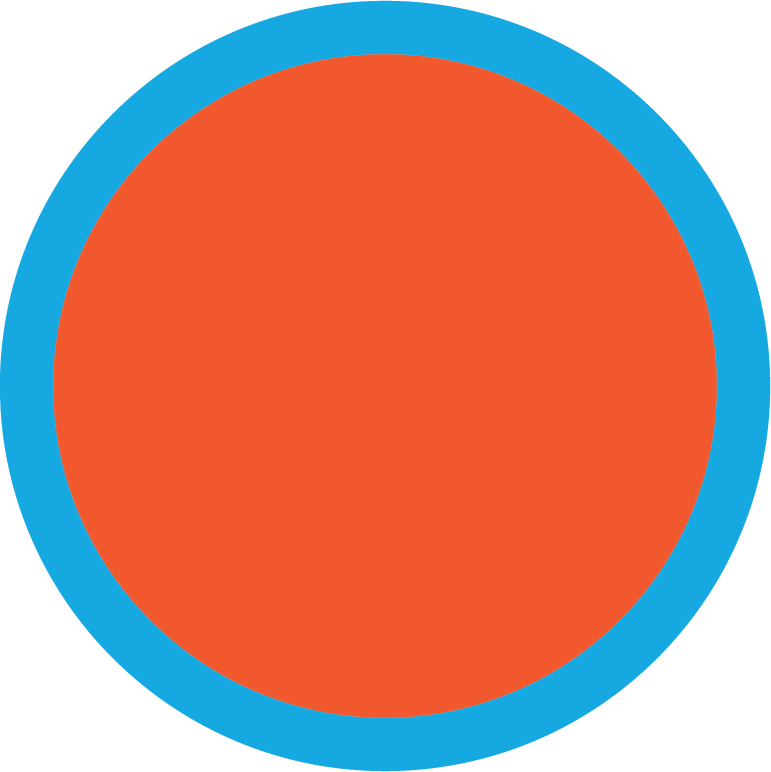 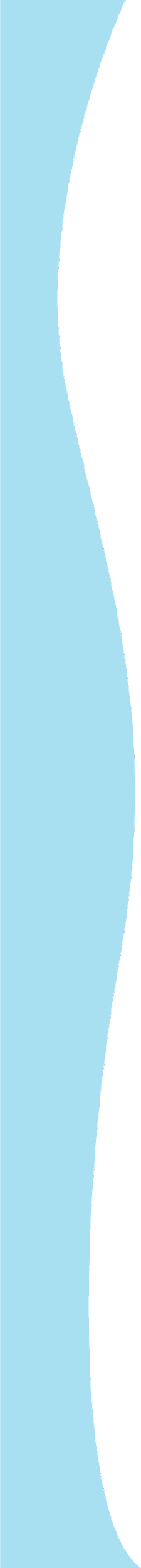 My hobbies
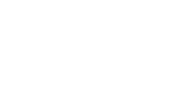 5
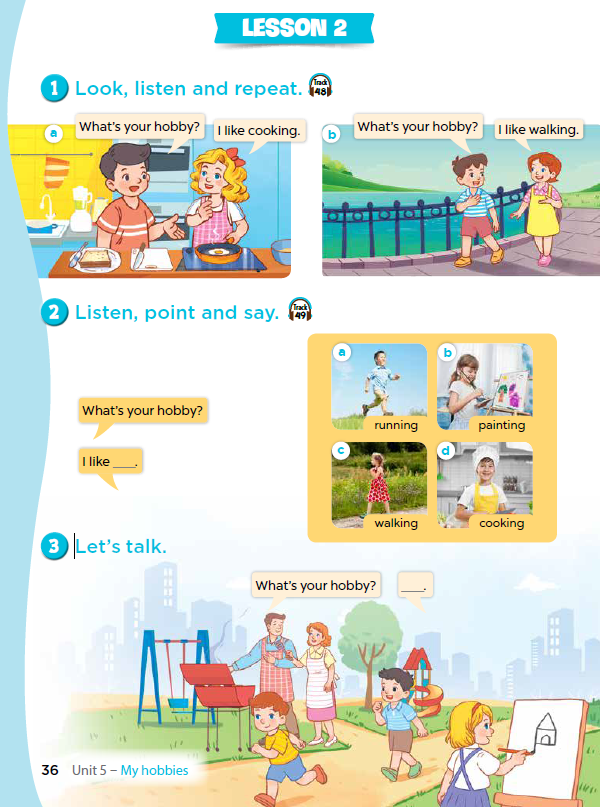 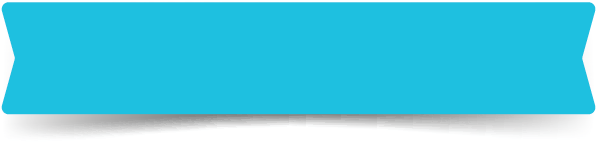 LESSON 2
Part: 1,2,3 
on page 36
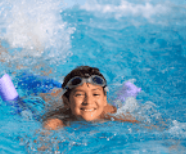 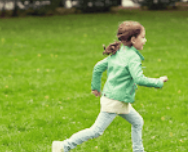 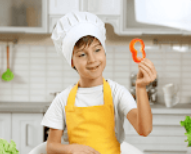 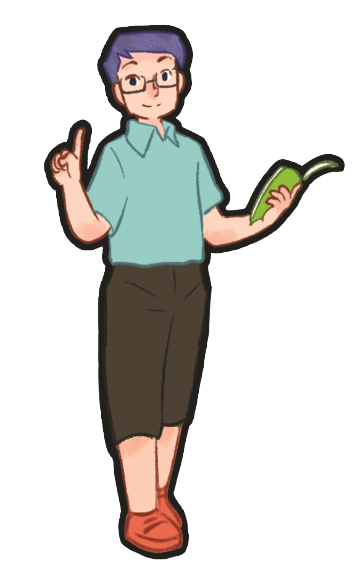 1. Look, listen and repeat
[Speaker Notes: Review Numbers 1-10 and Alphabet]
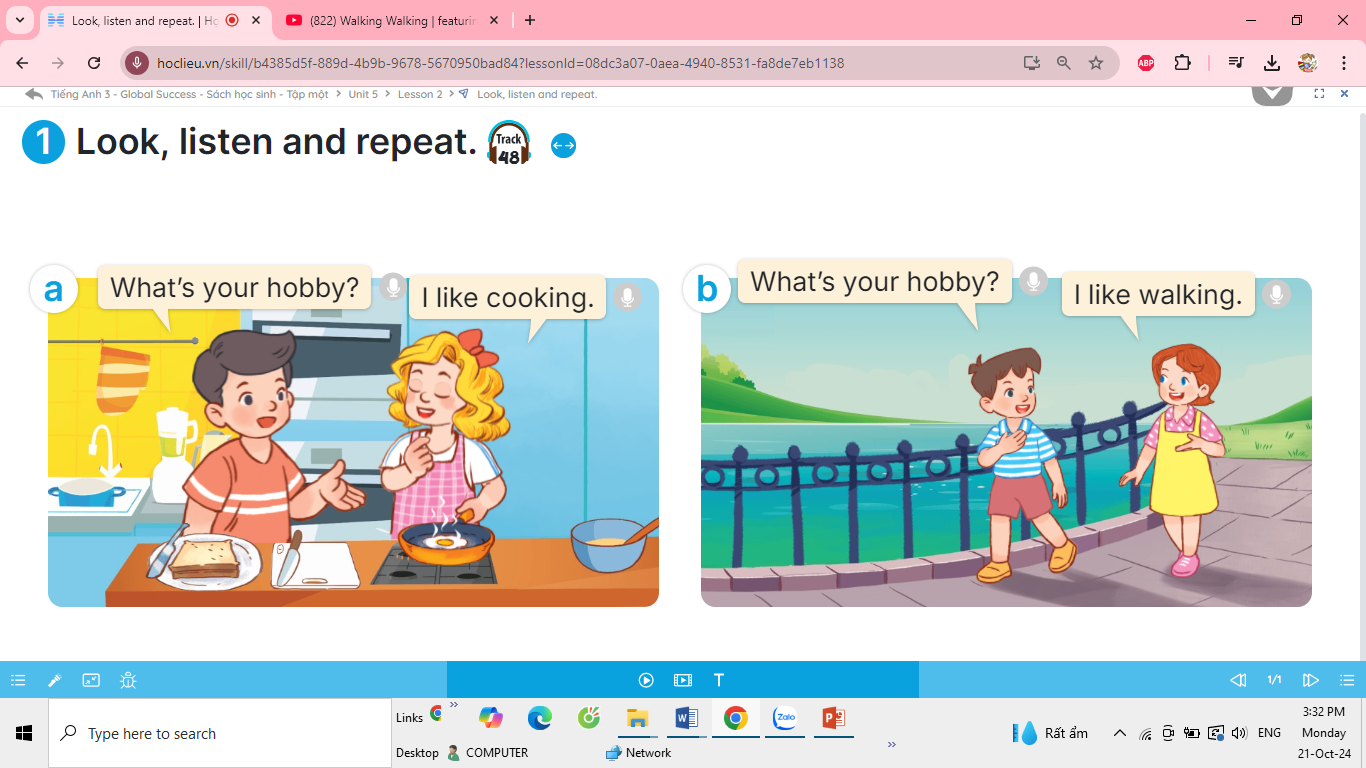 *Hỏi: Sở thích của bạn là gì?
What’s your hobby?
I like _________.
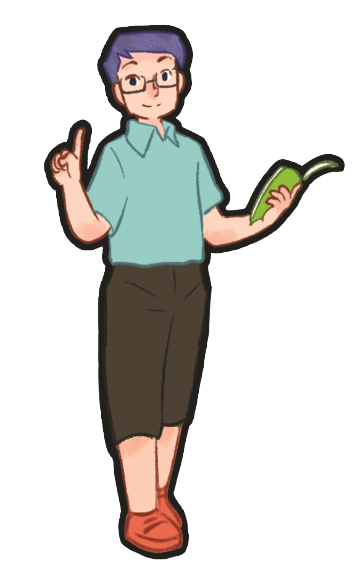 2. Listen, point and say
[Speaker Notes: Review Numbers 1-10 and Alphabet]
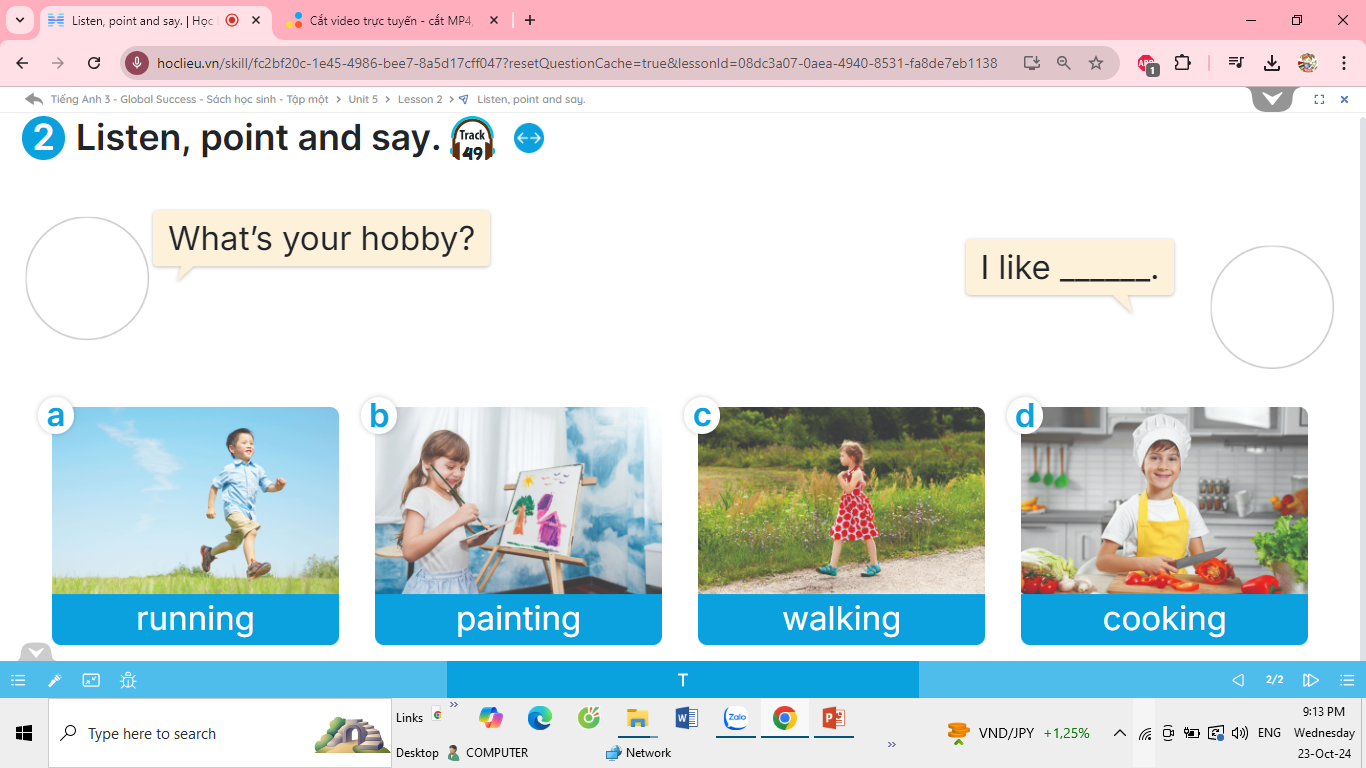 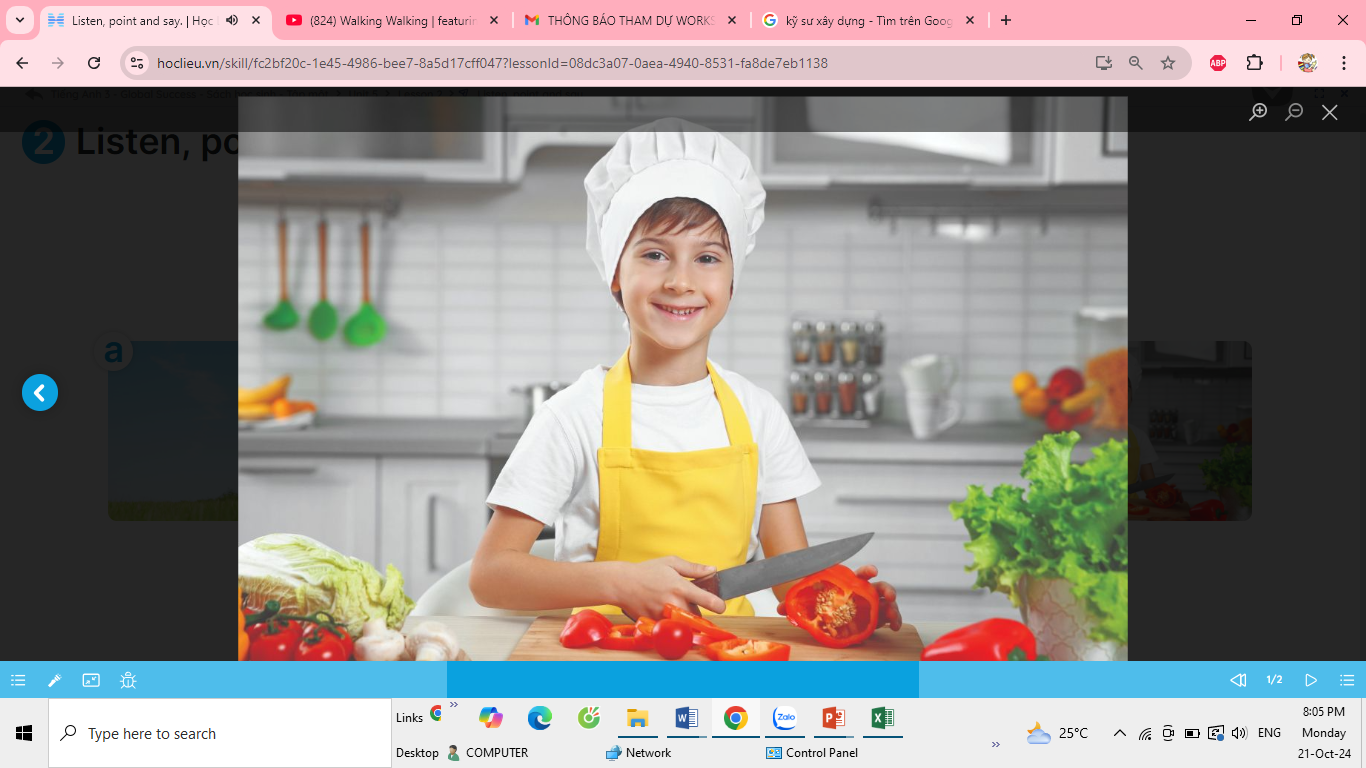 cooking
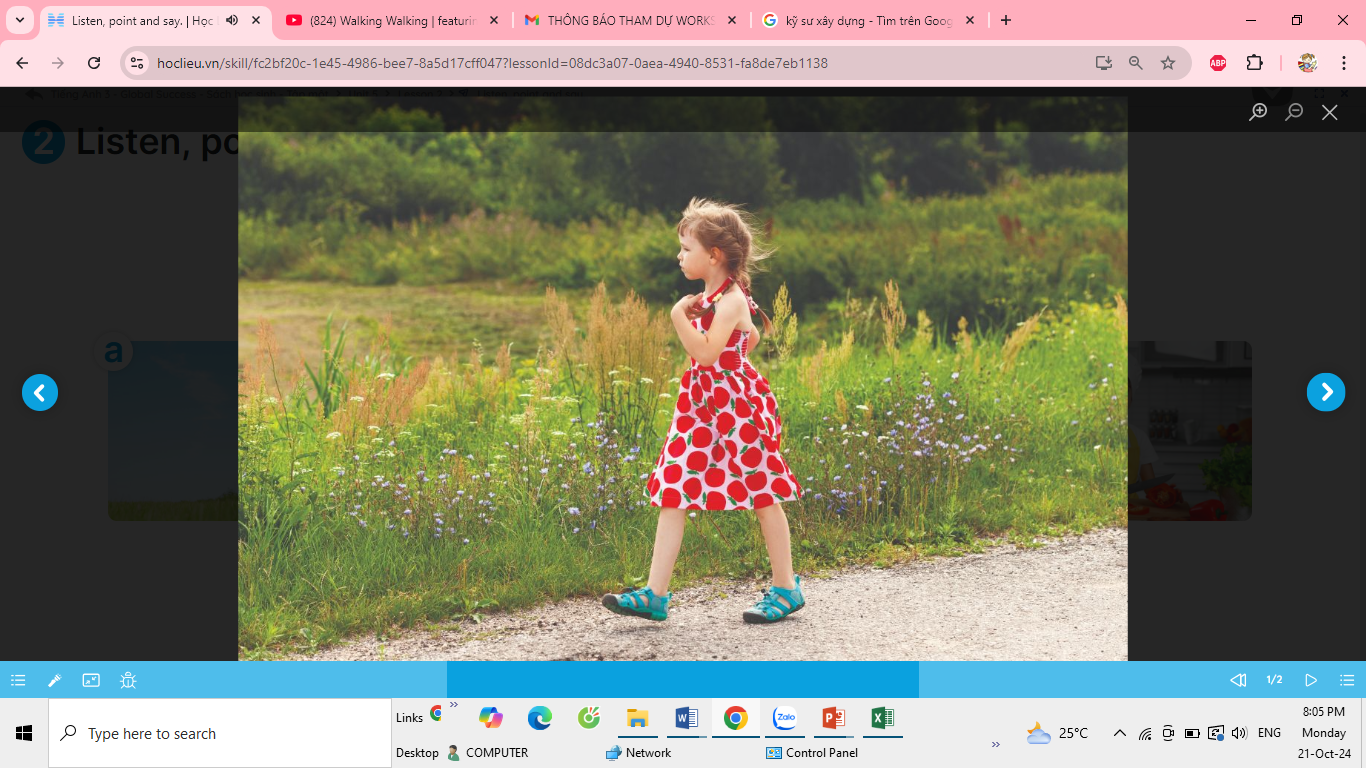 walking
running
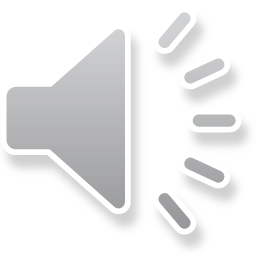 painting
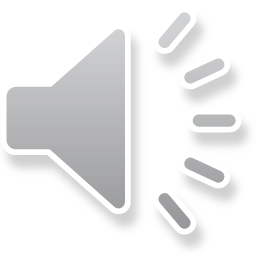 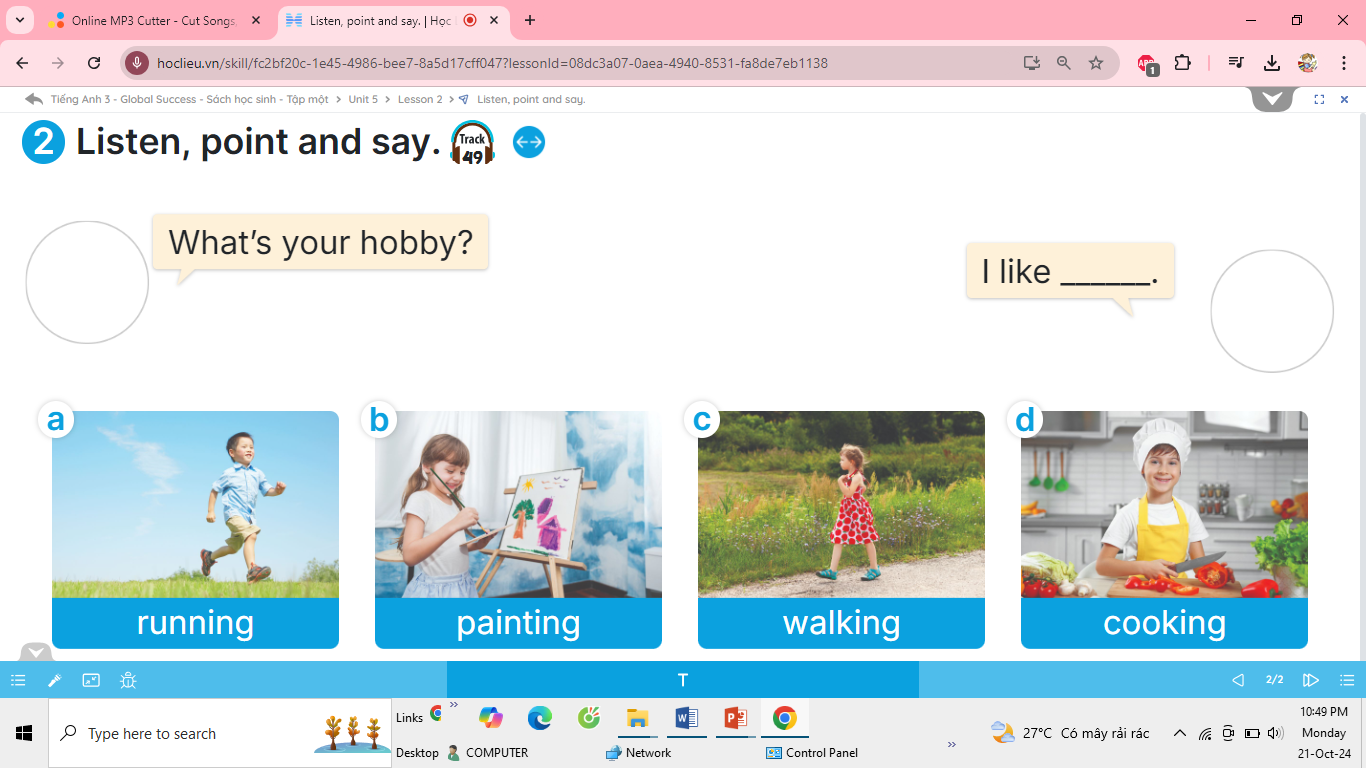 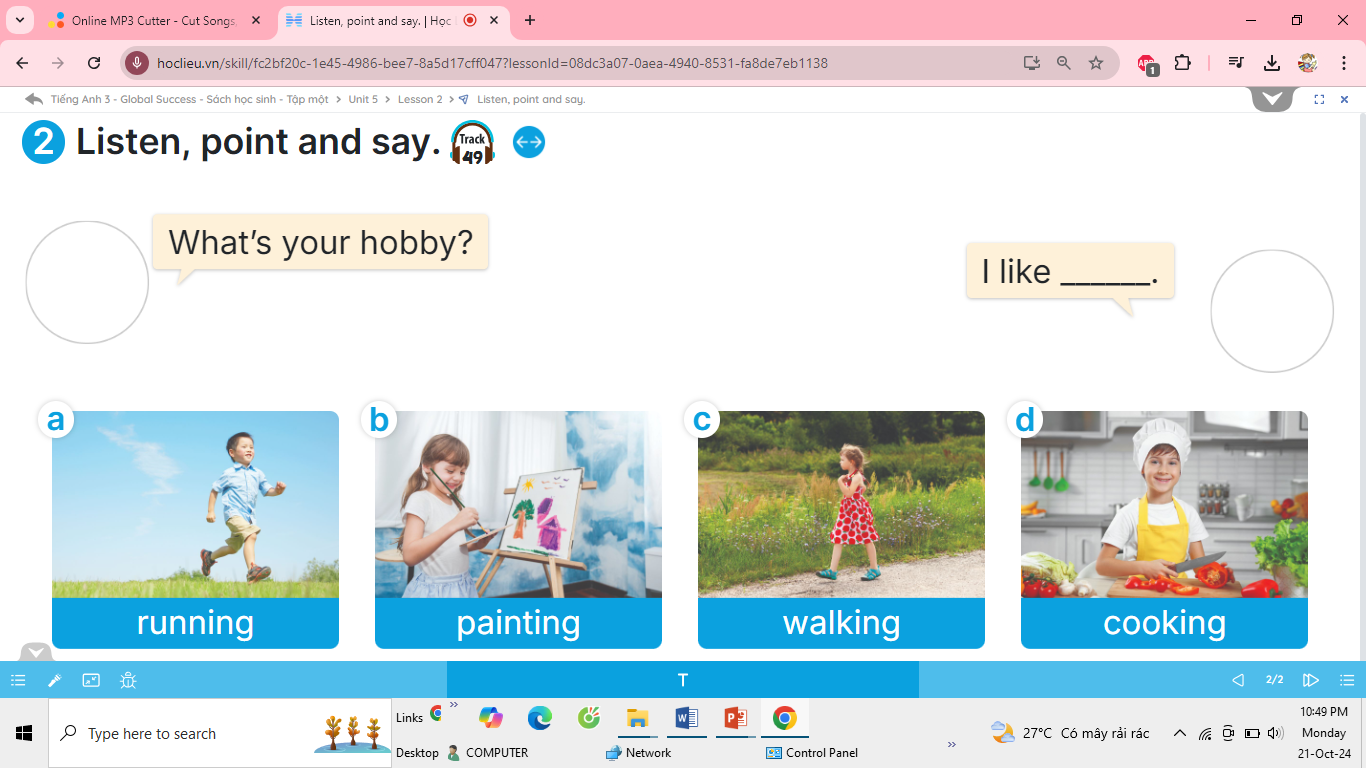 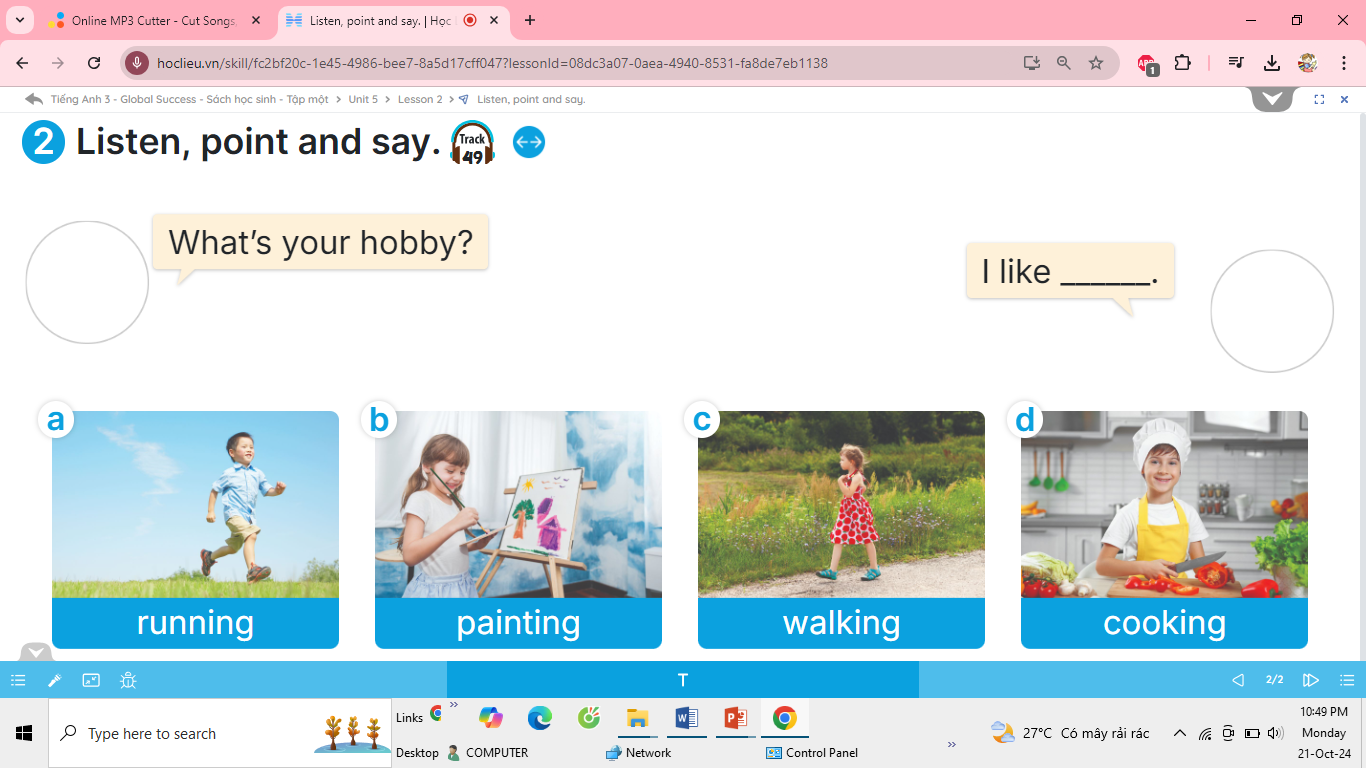 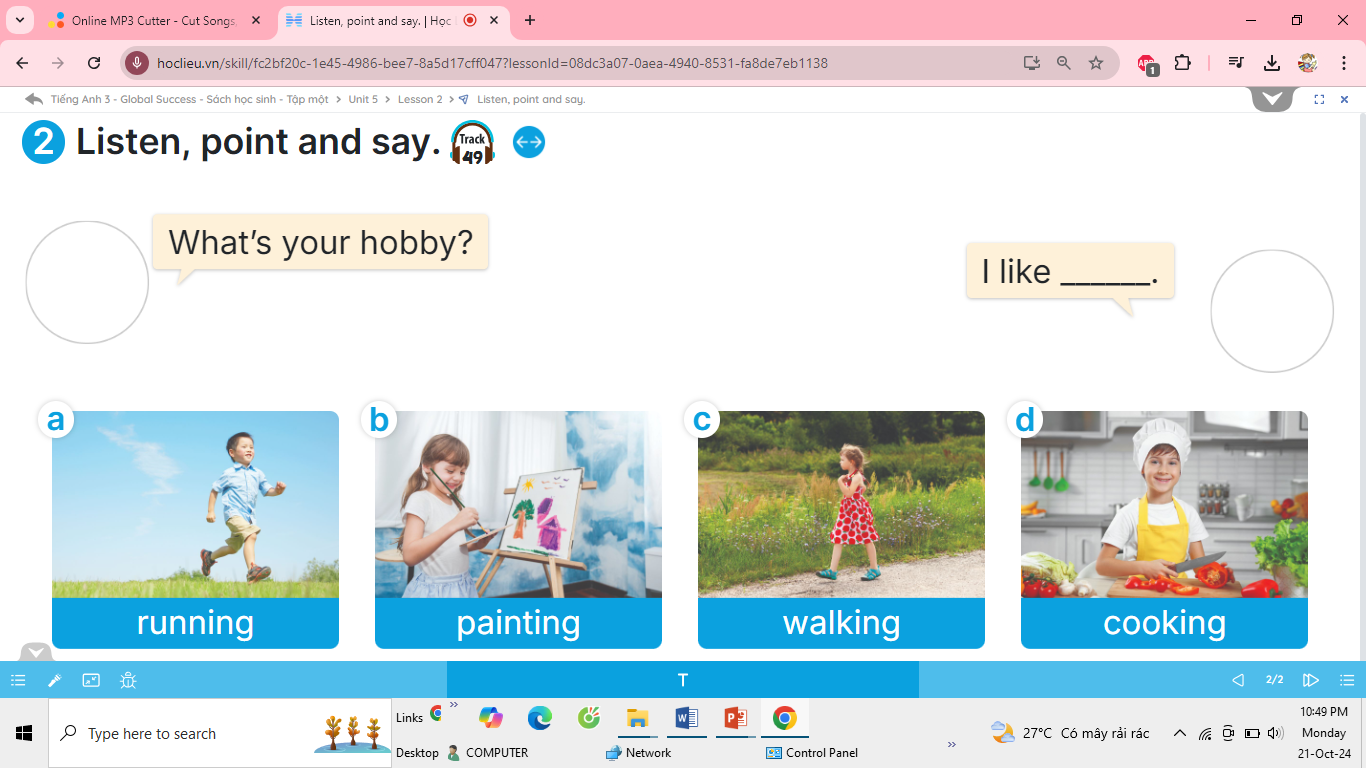 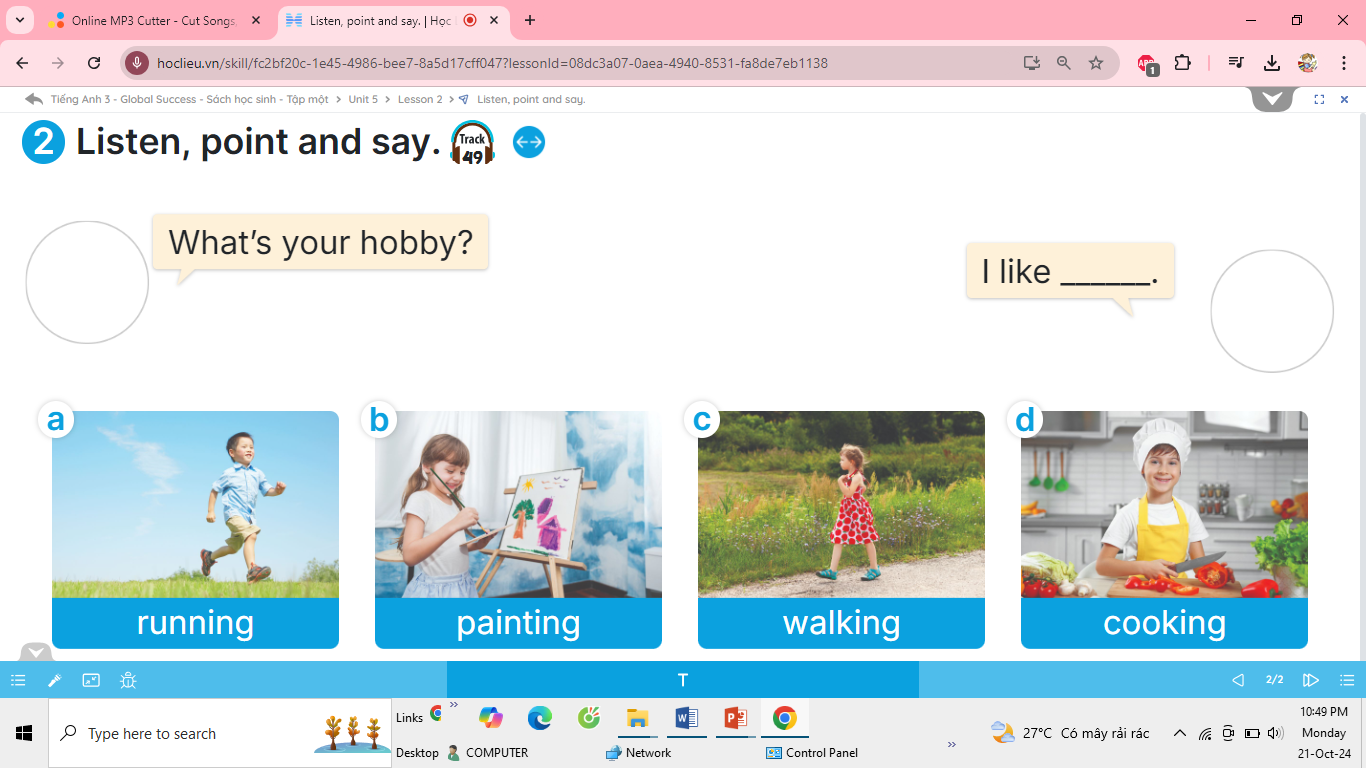 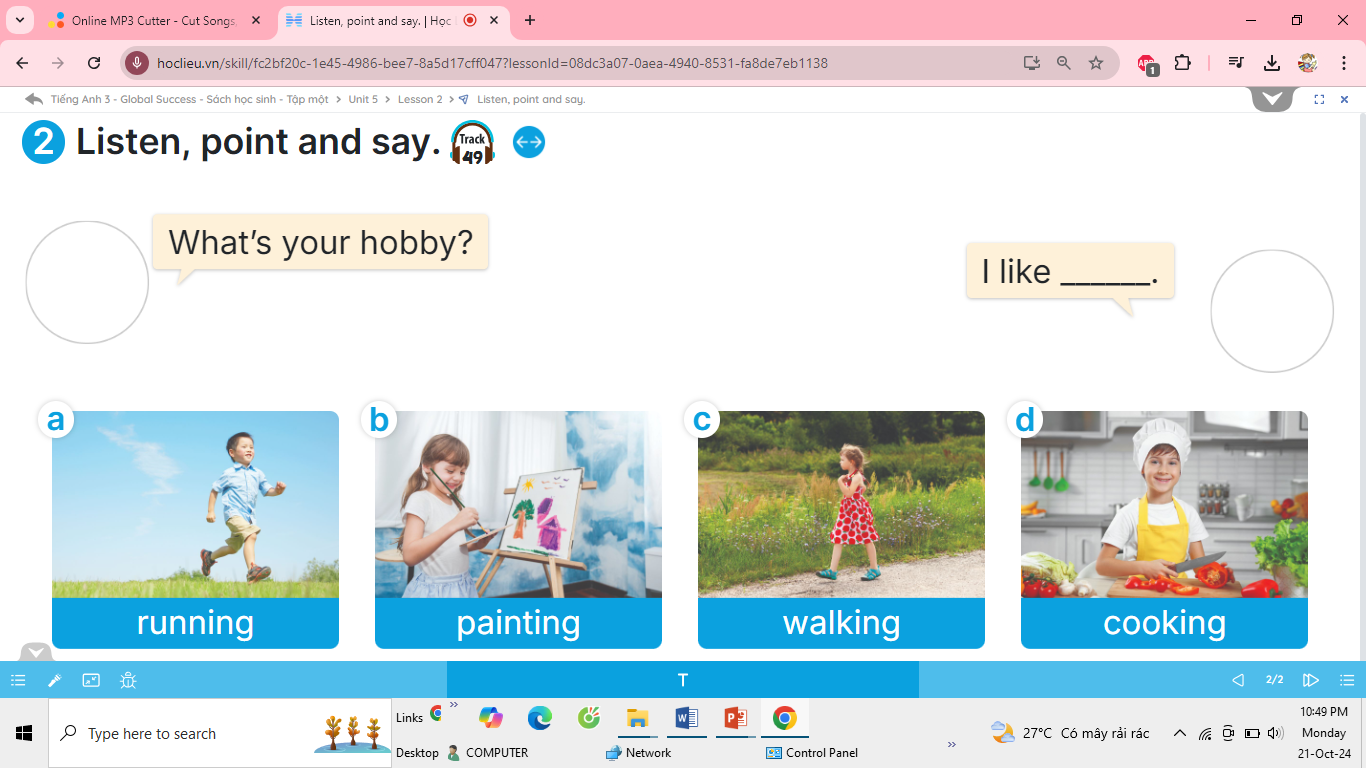 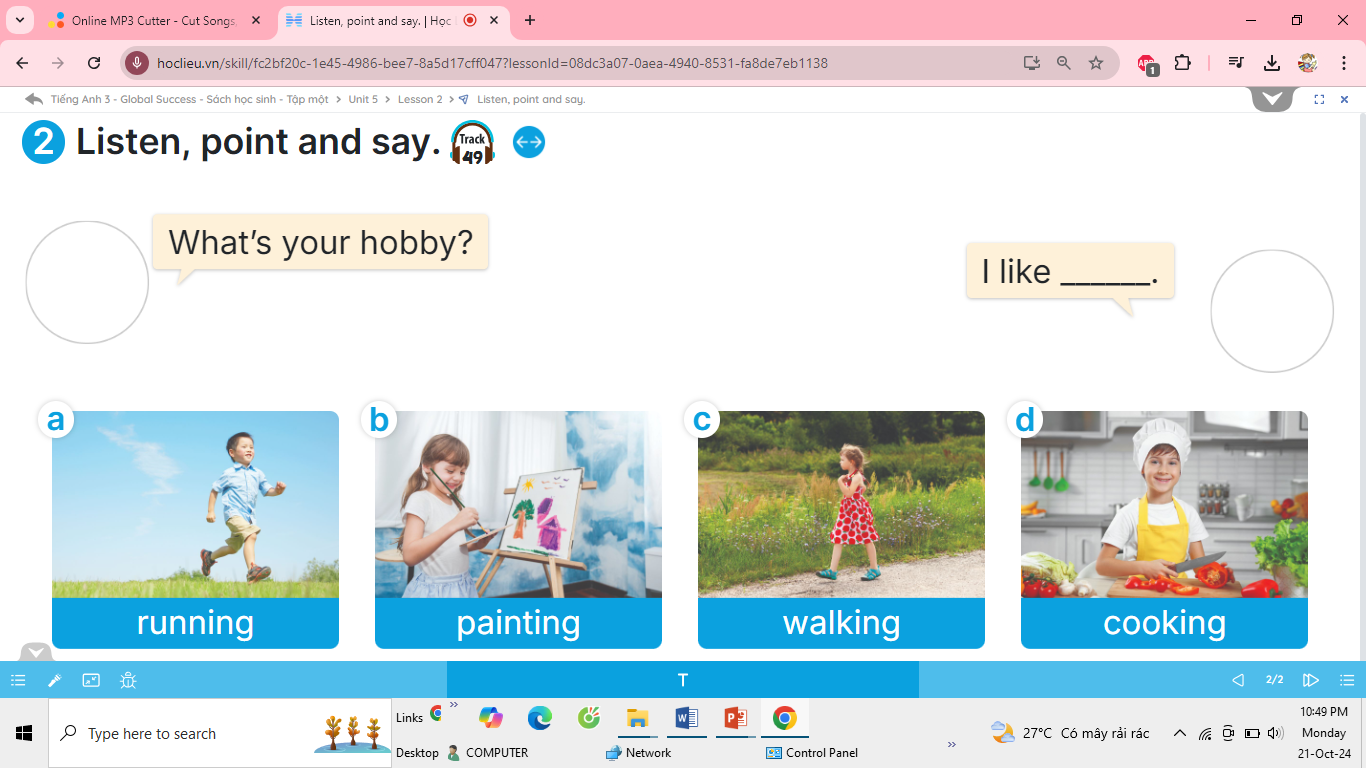 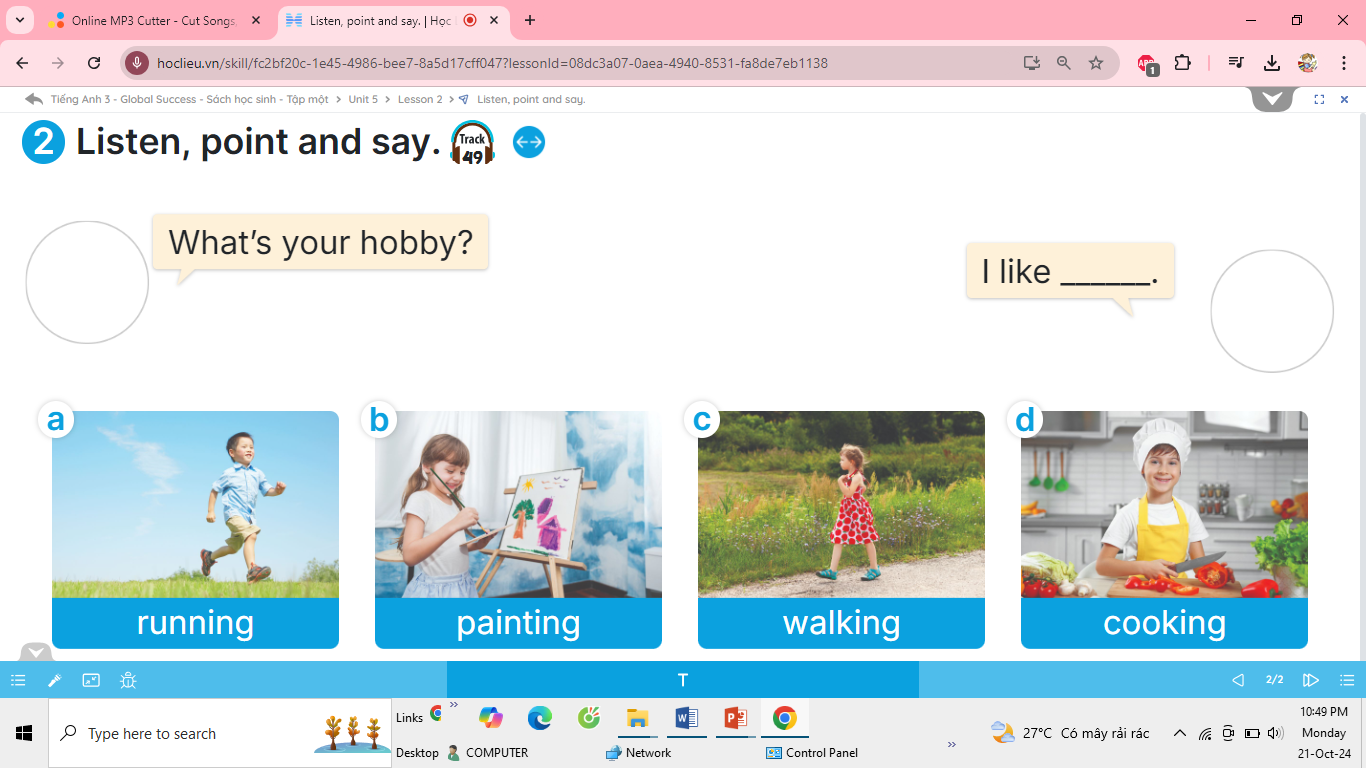 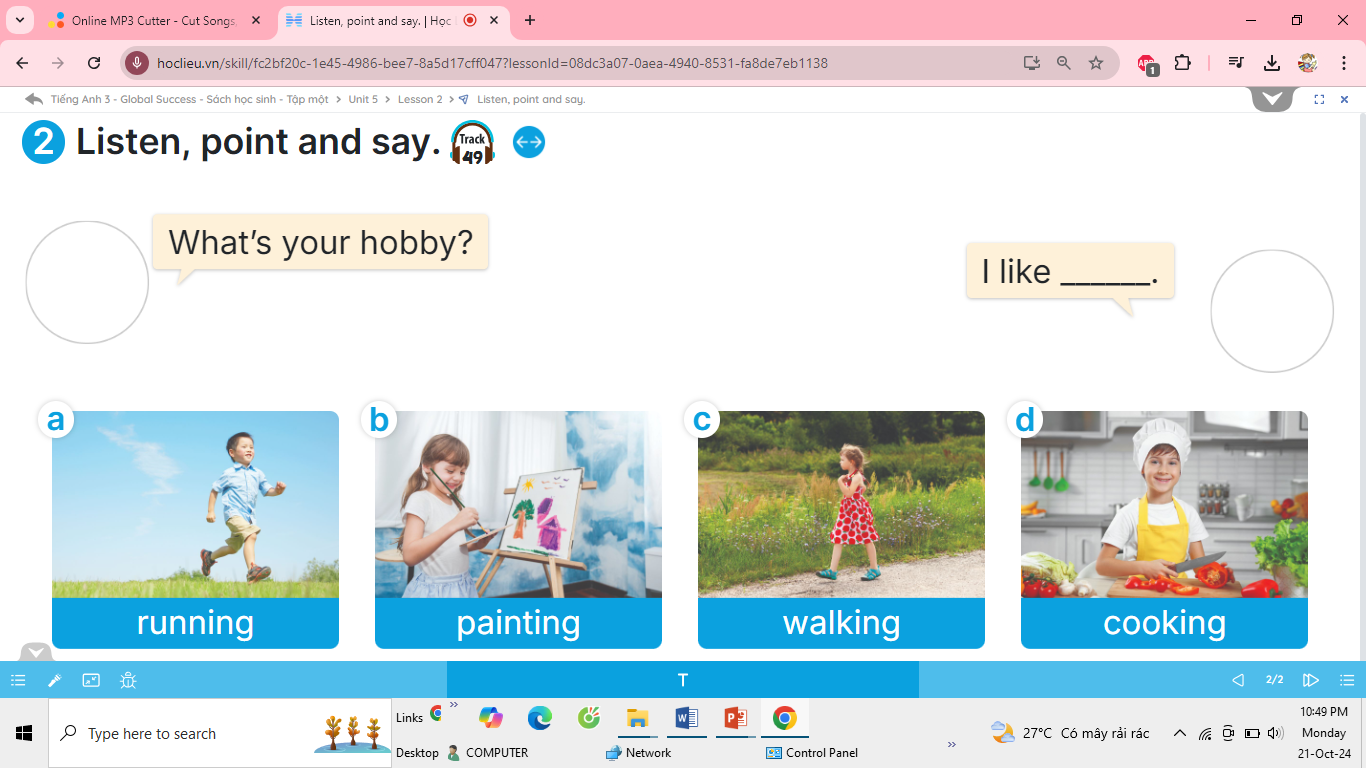 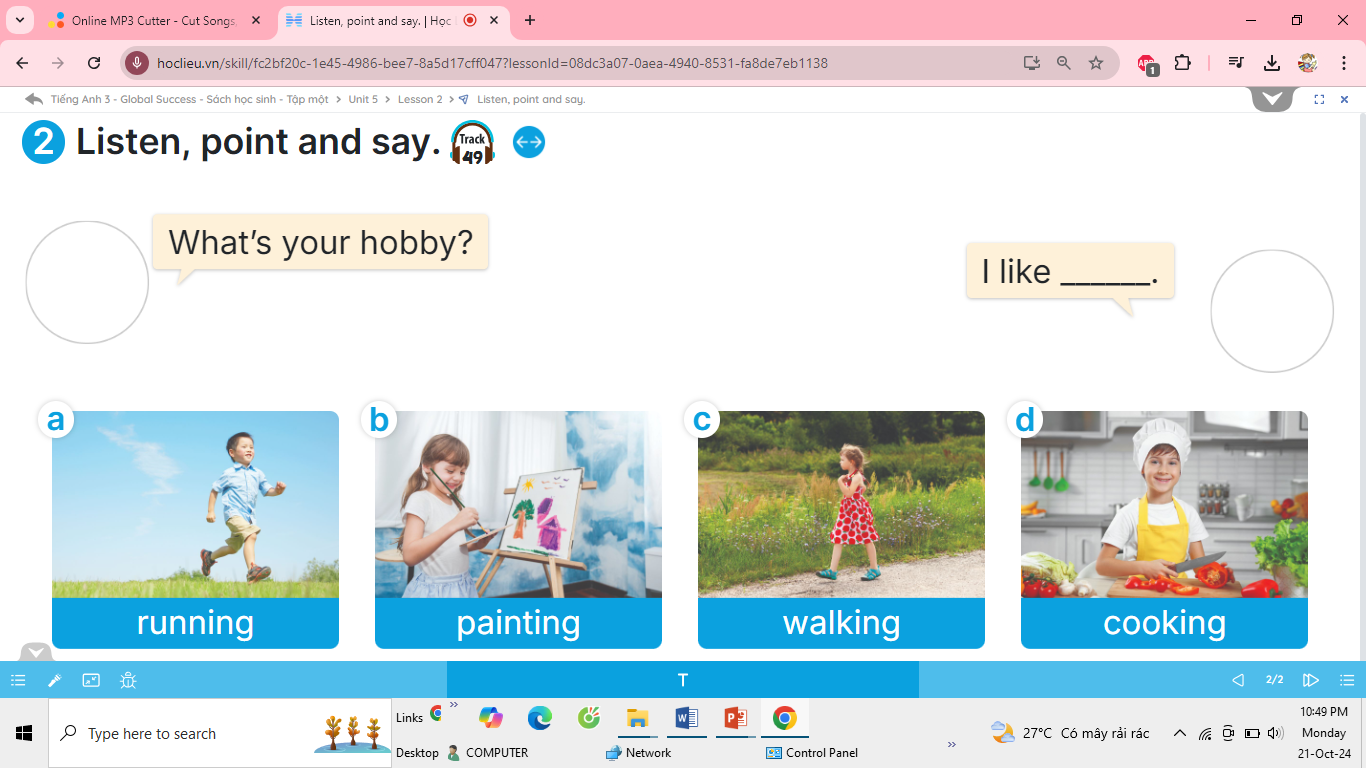 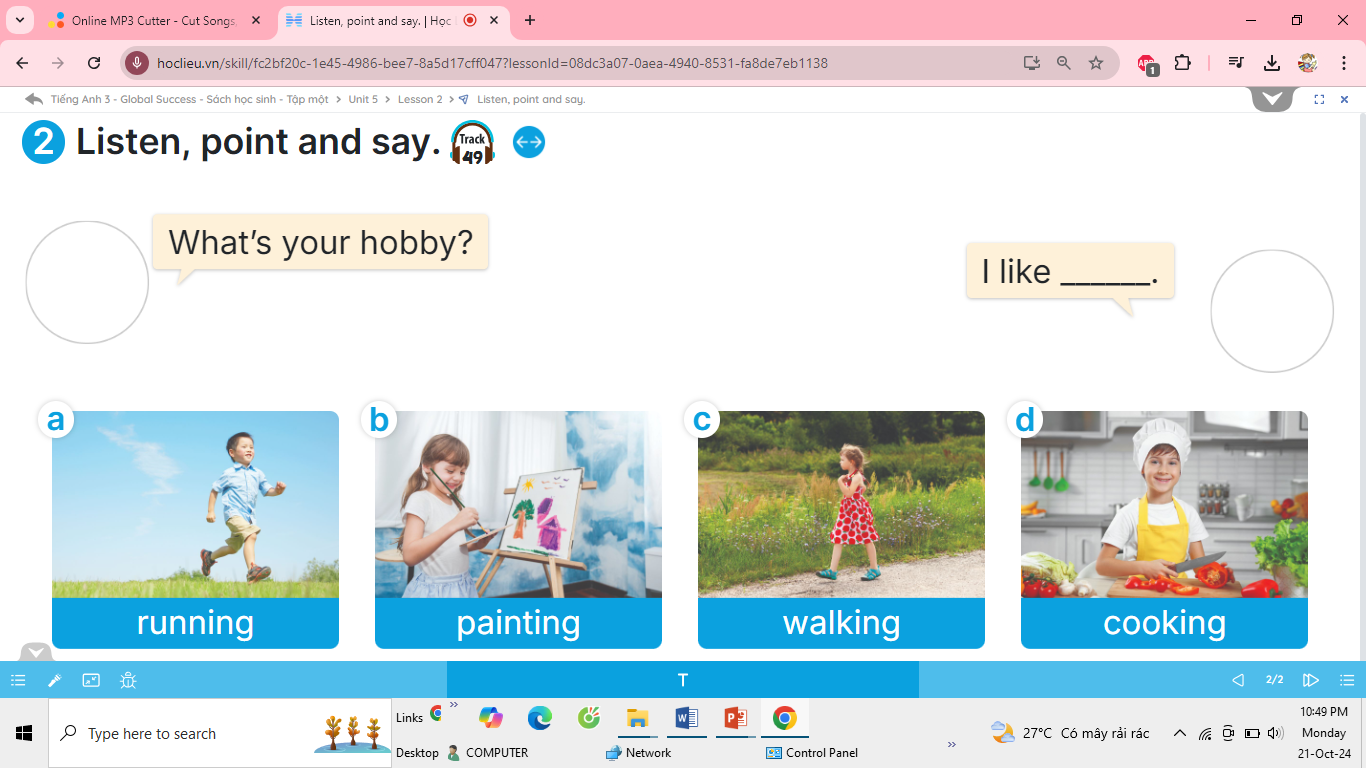 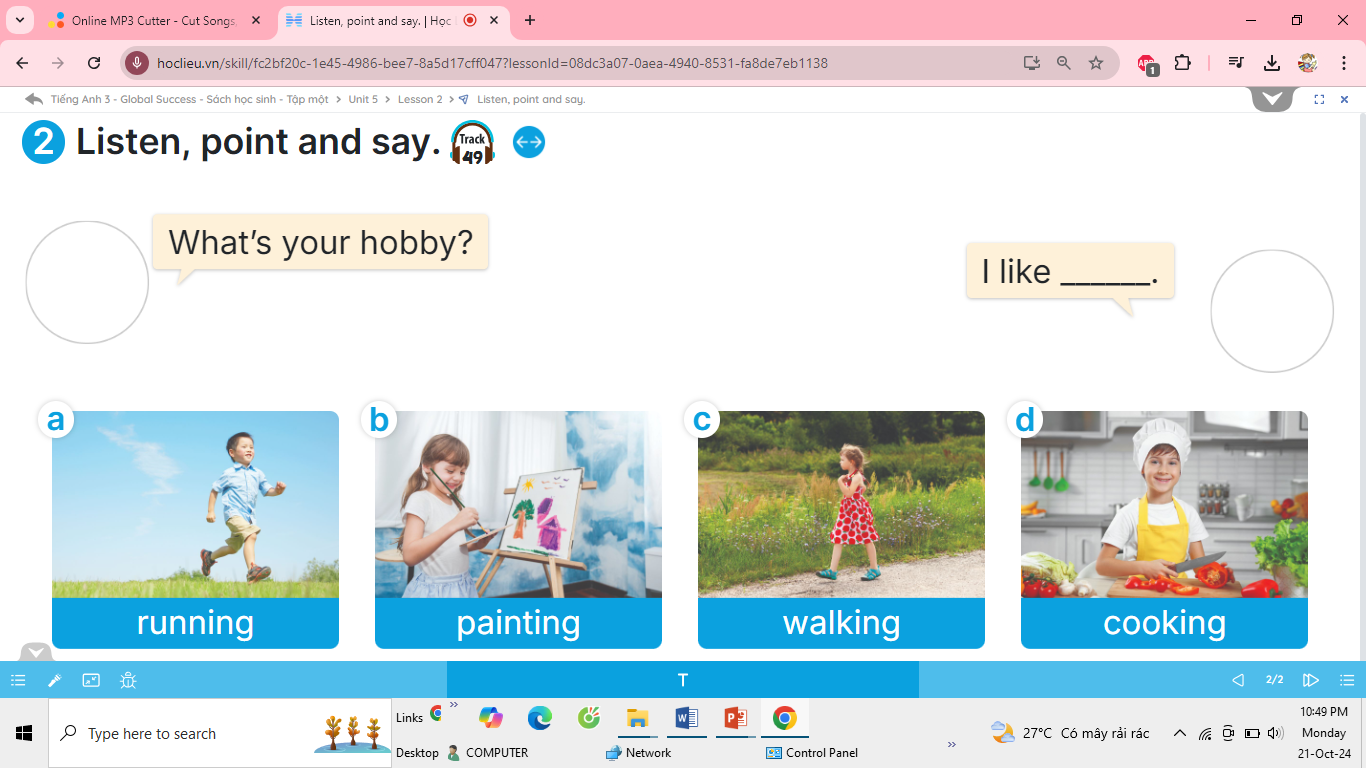 What’s your hobby ?
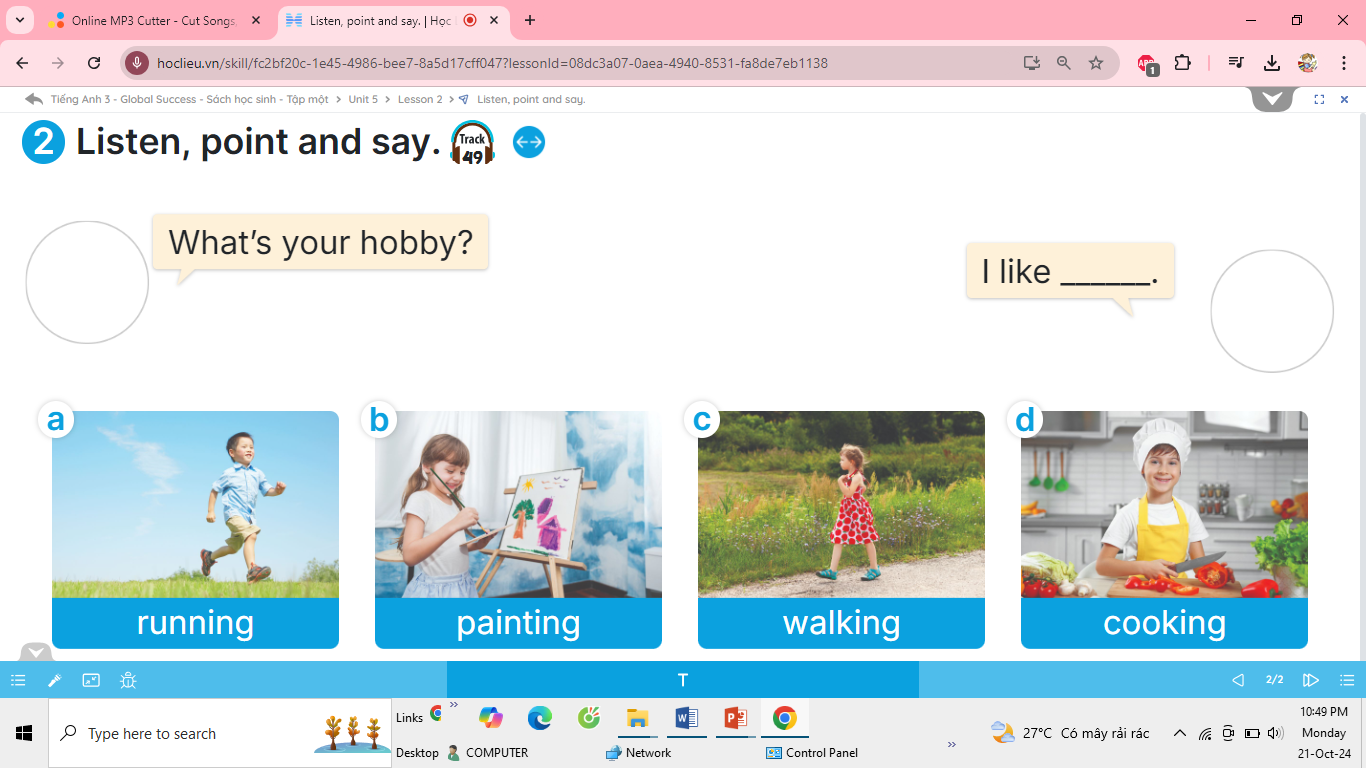 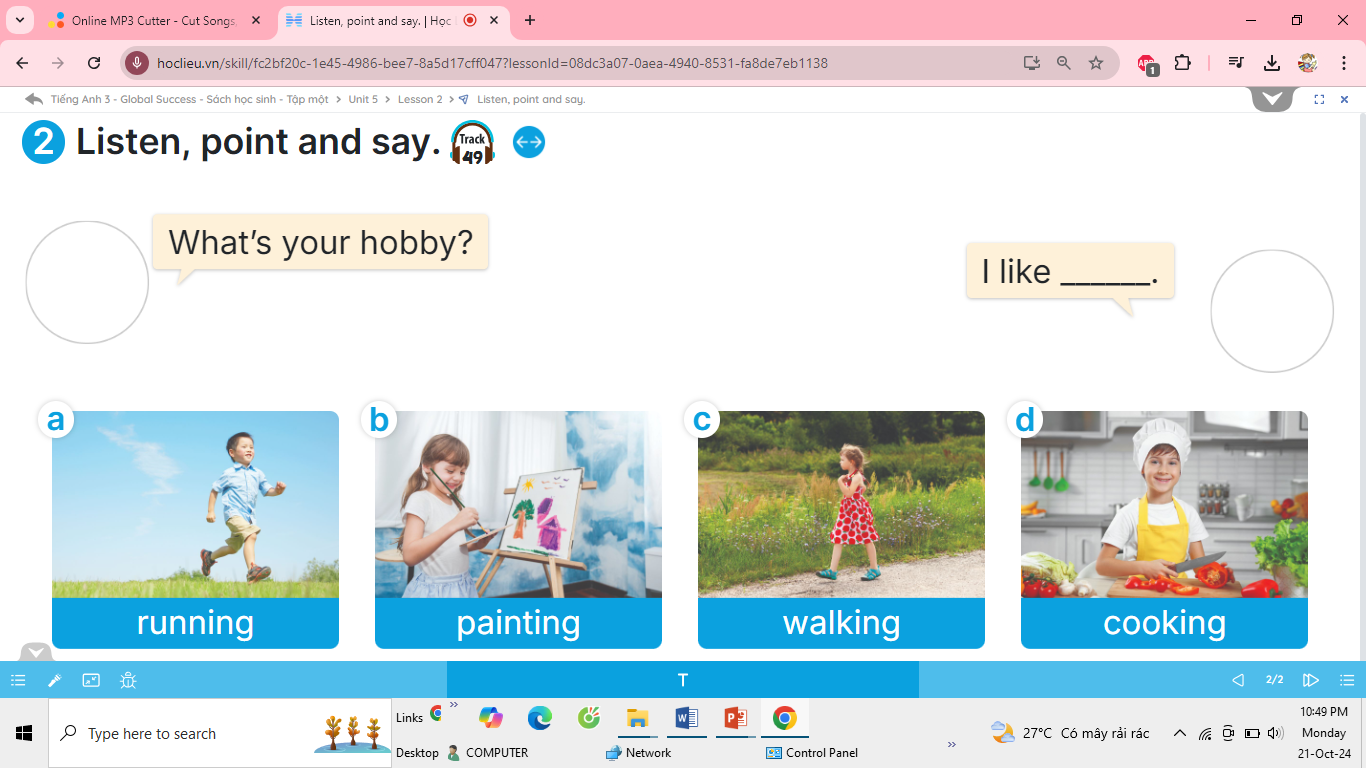 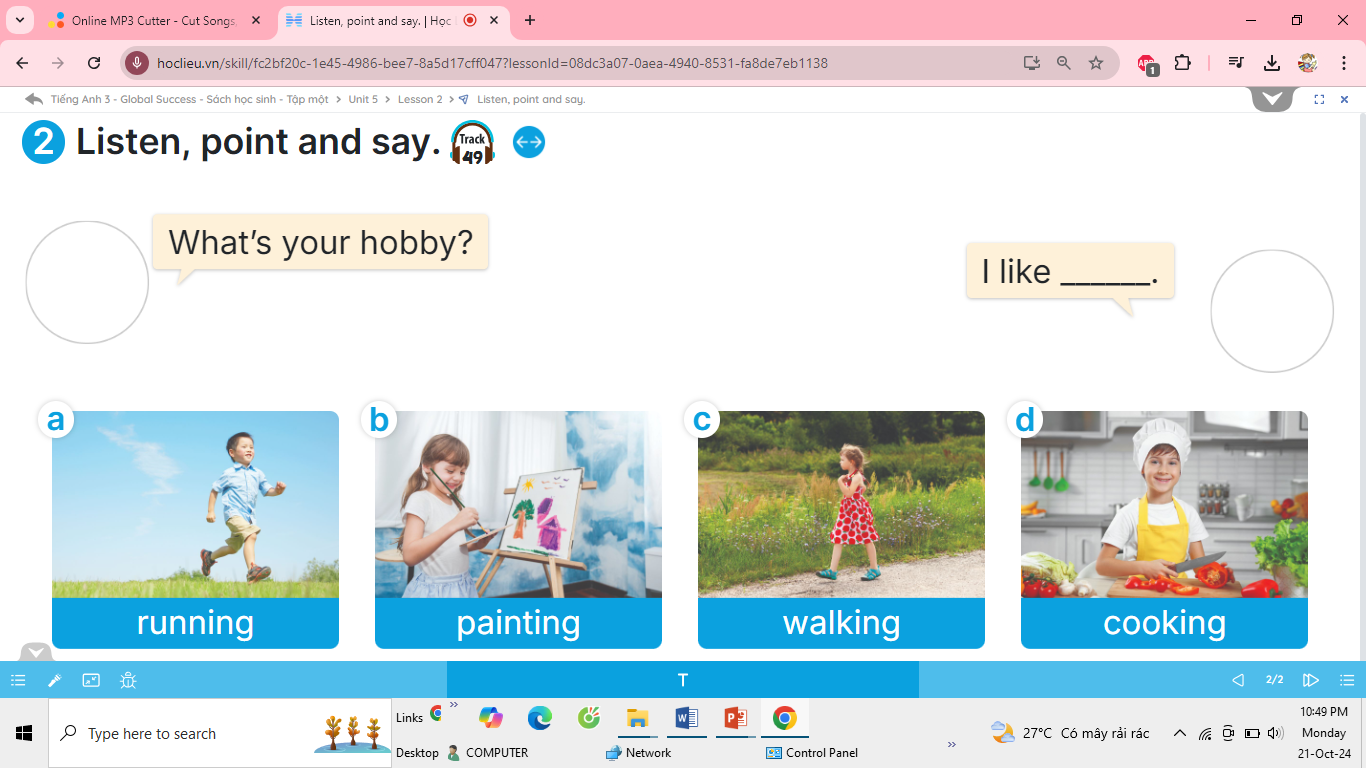 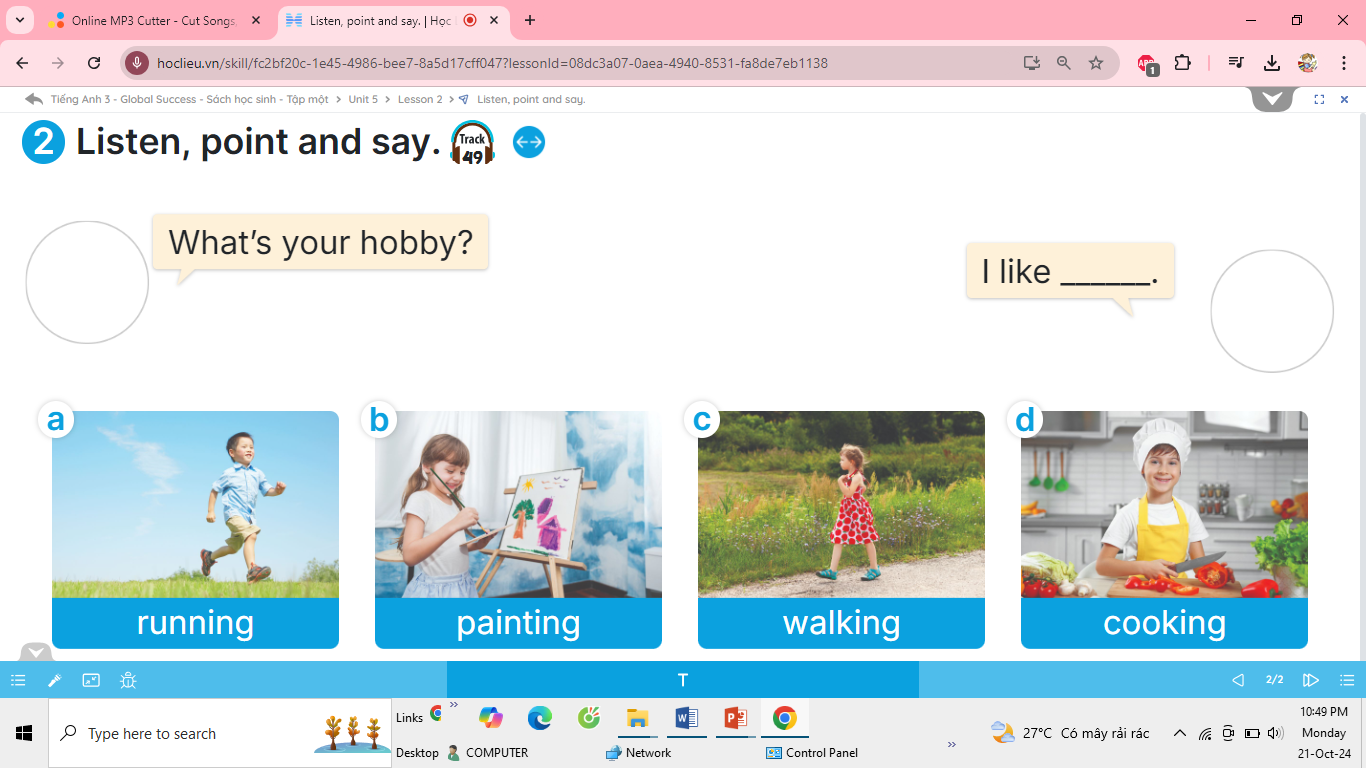 I like _________________.
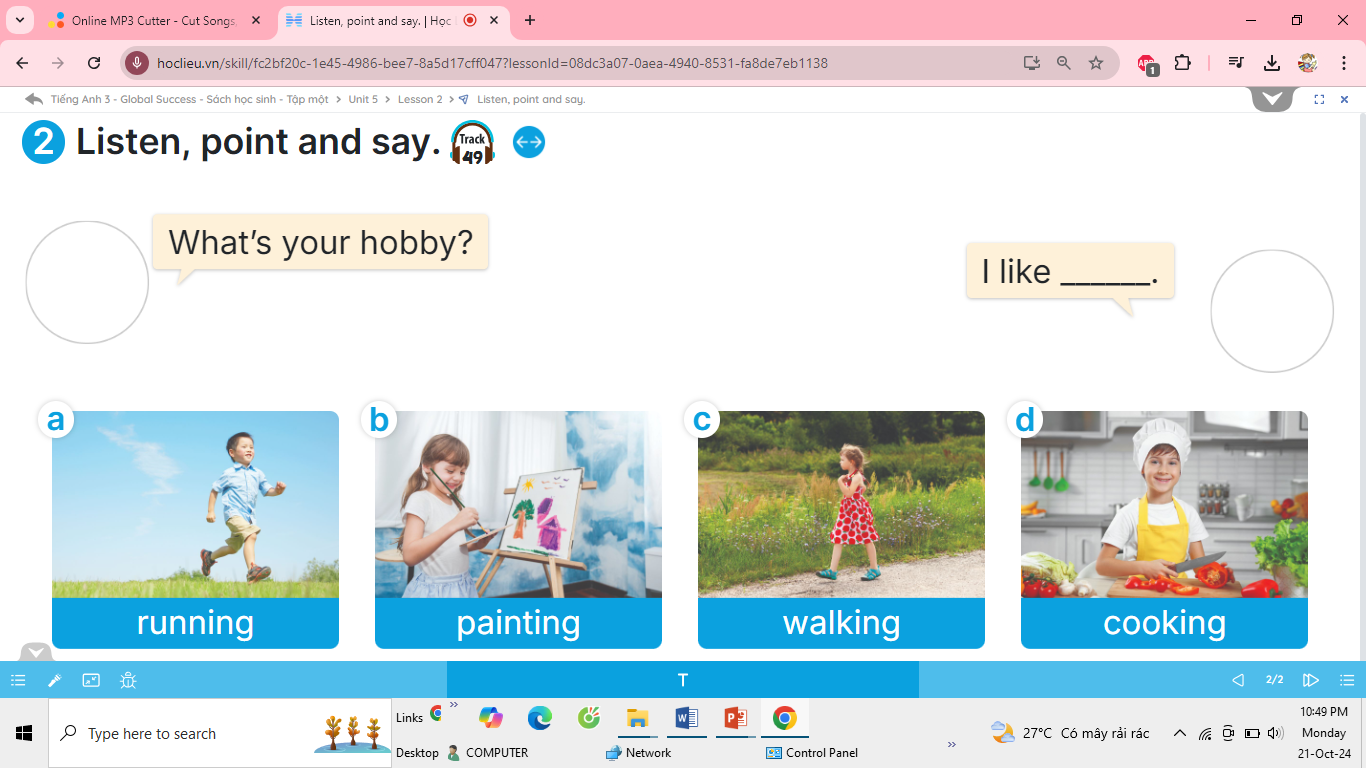 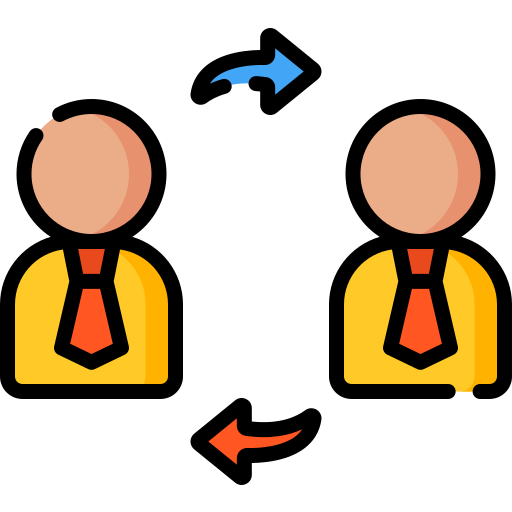 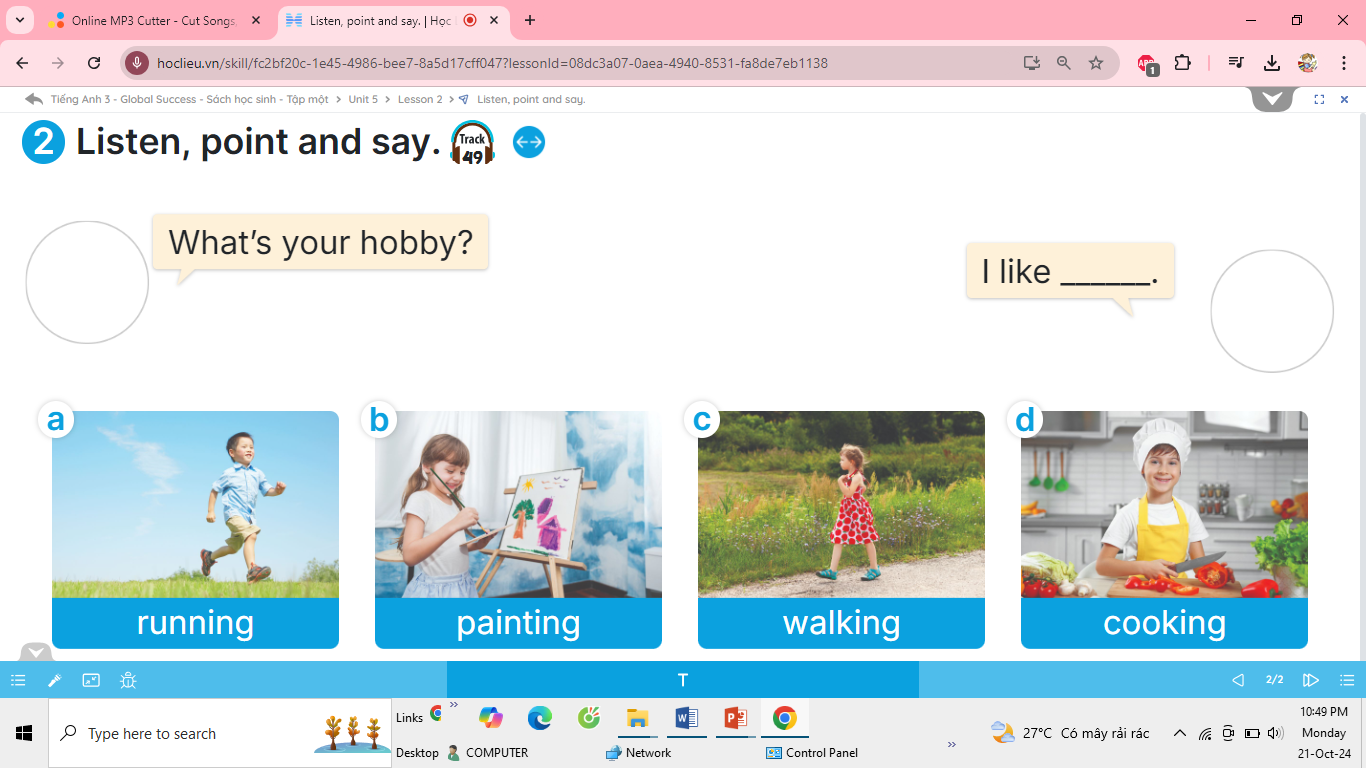 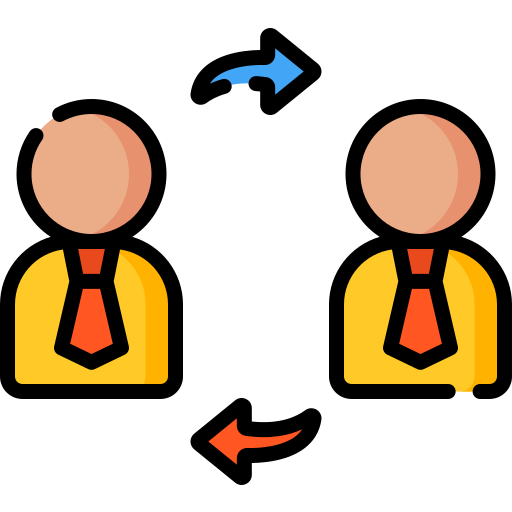 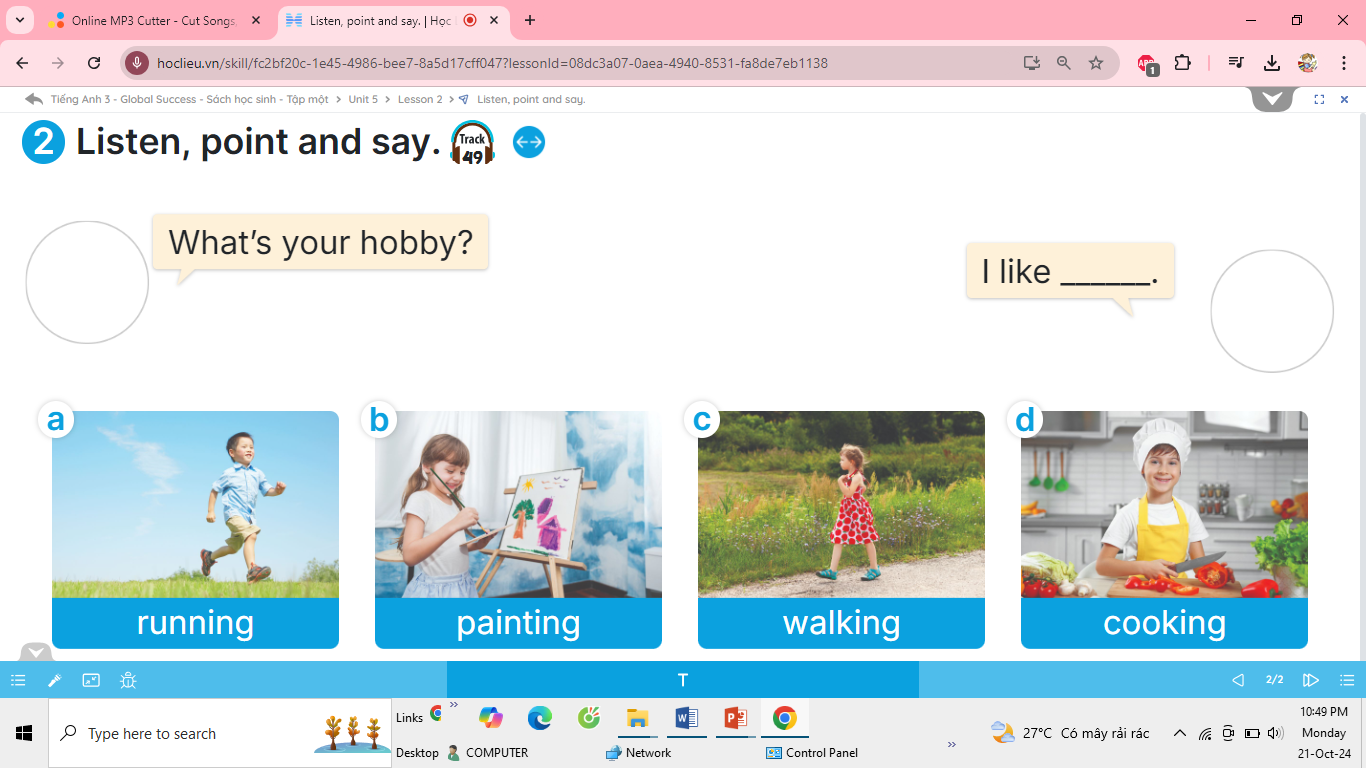 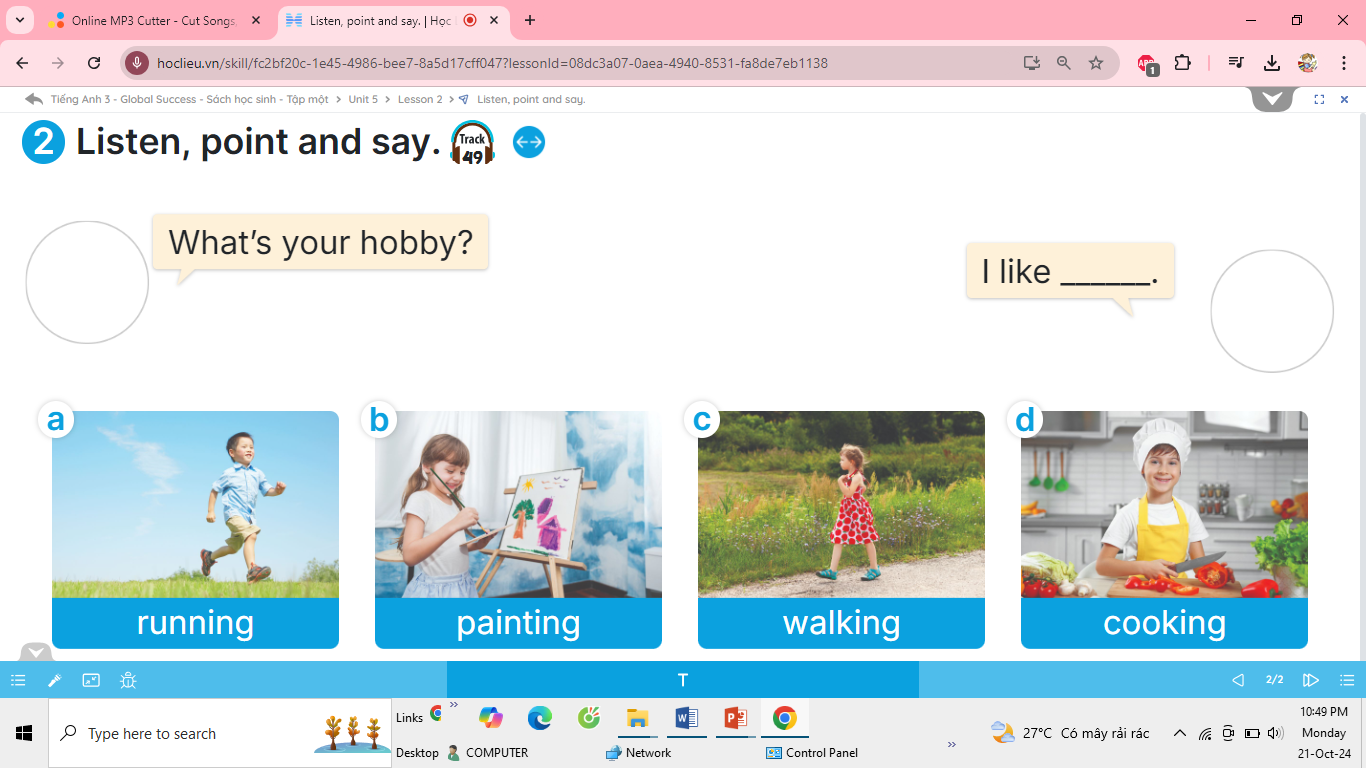 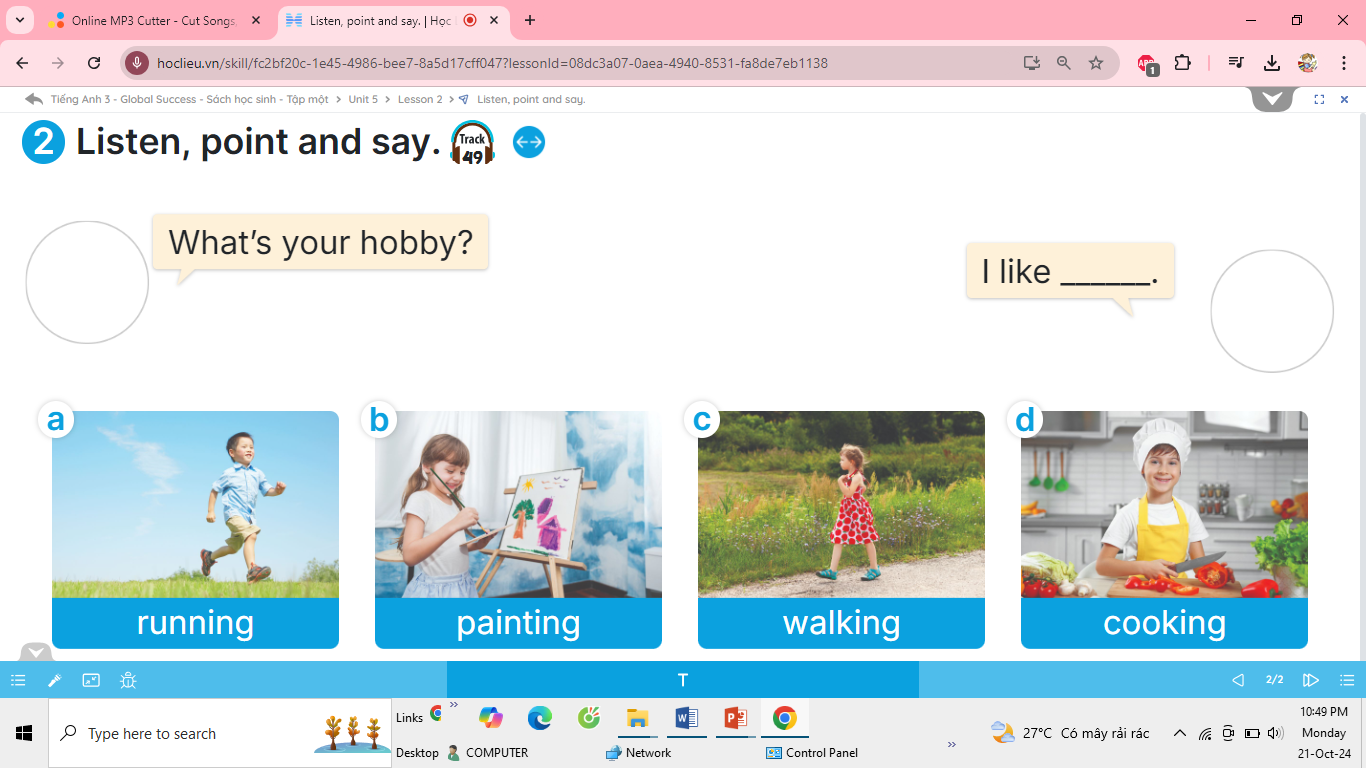 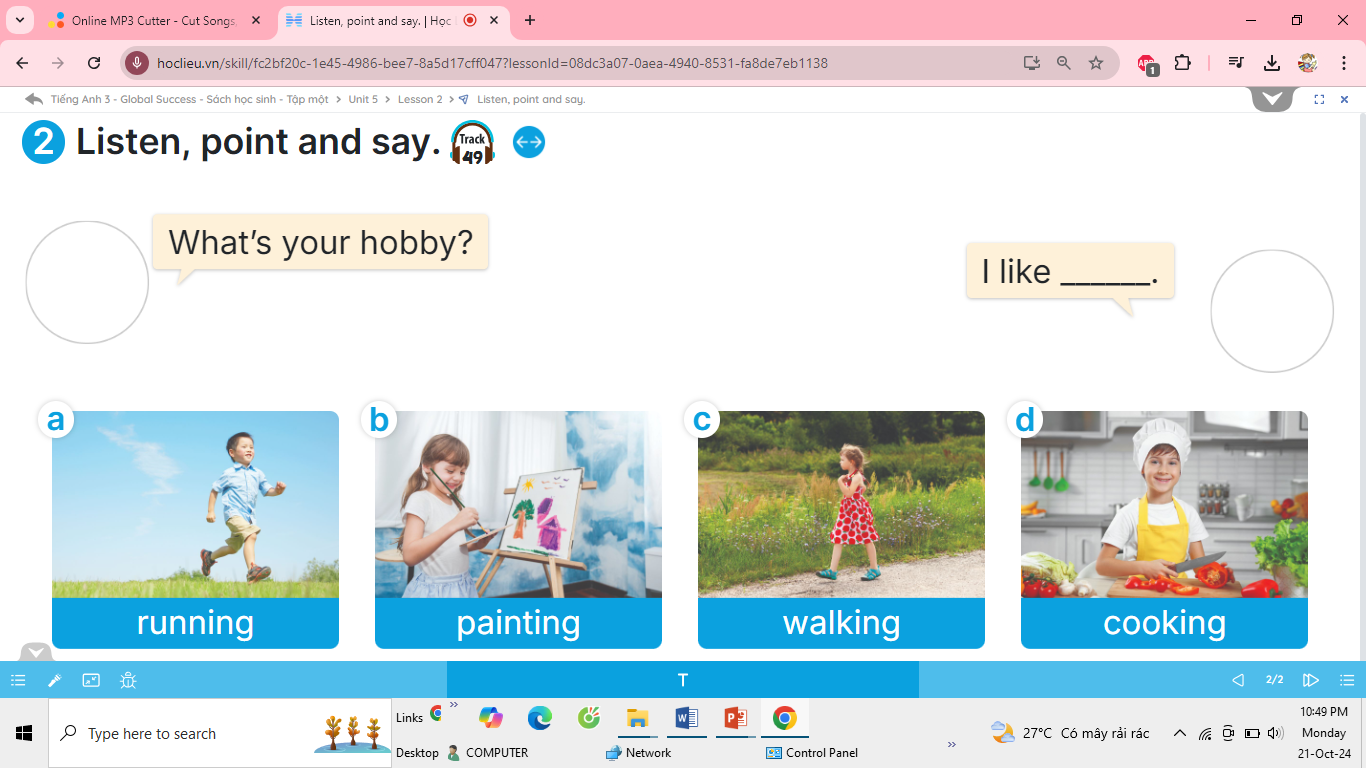 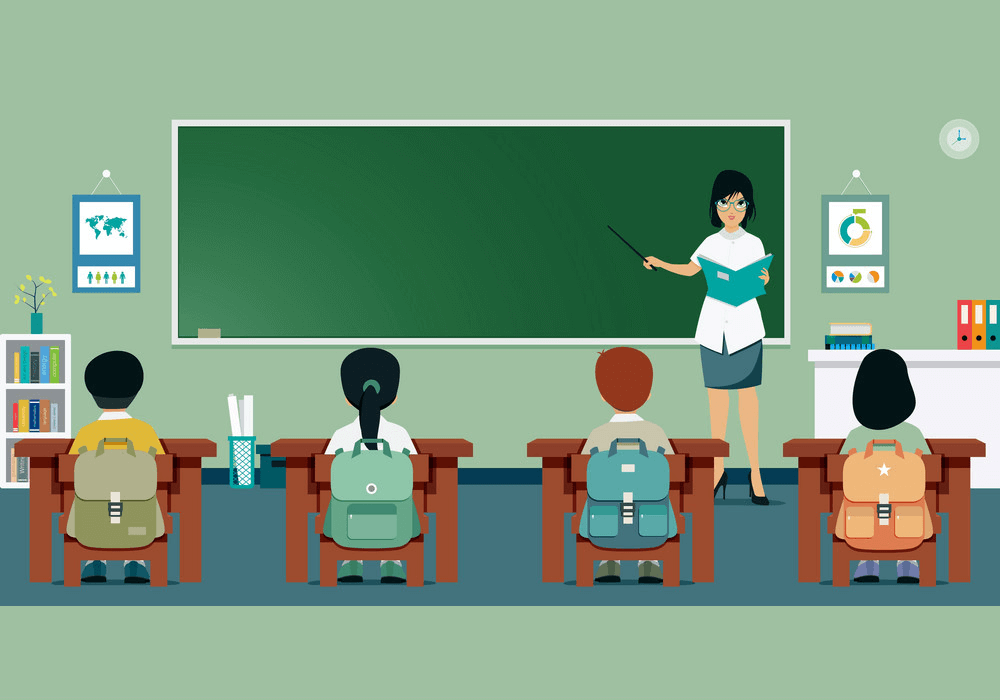 What’s your hobby?
[Speaker Notes: T shows 4 pictures on the board and asks pupils to practise more.]
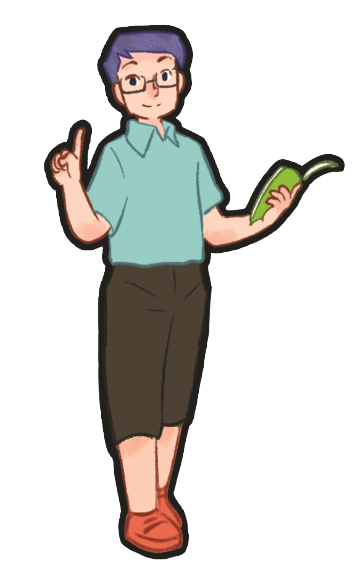 3. Let’s talk
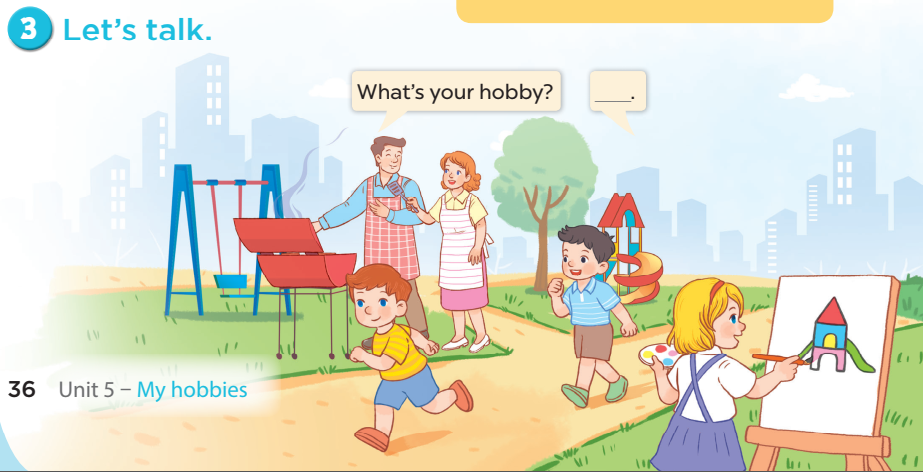 [Speaker Notes: Step 1: Draw pupils’ attention to the picture. Tell them about the activity. Ask questions to help
them understand the context (see Input).
Step 2: Put pupils into pairs and encourage them to ask and answer questions using the target
sentence patterns. Go around the classroom to offer support where necessary.
Step 3: Invite some pairs to stand up to perform their exchanges.]
“sleep and wake up” game
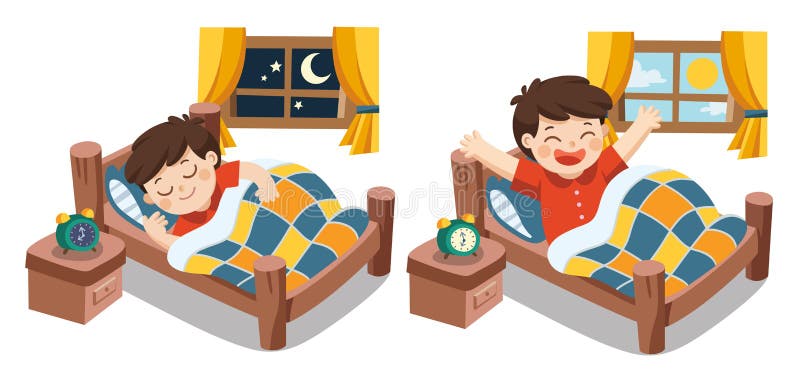 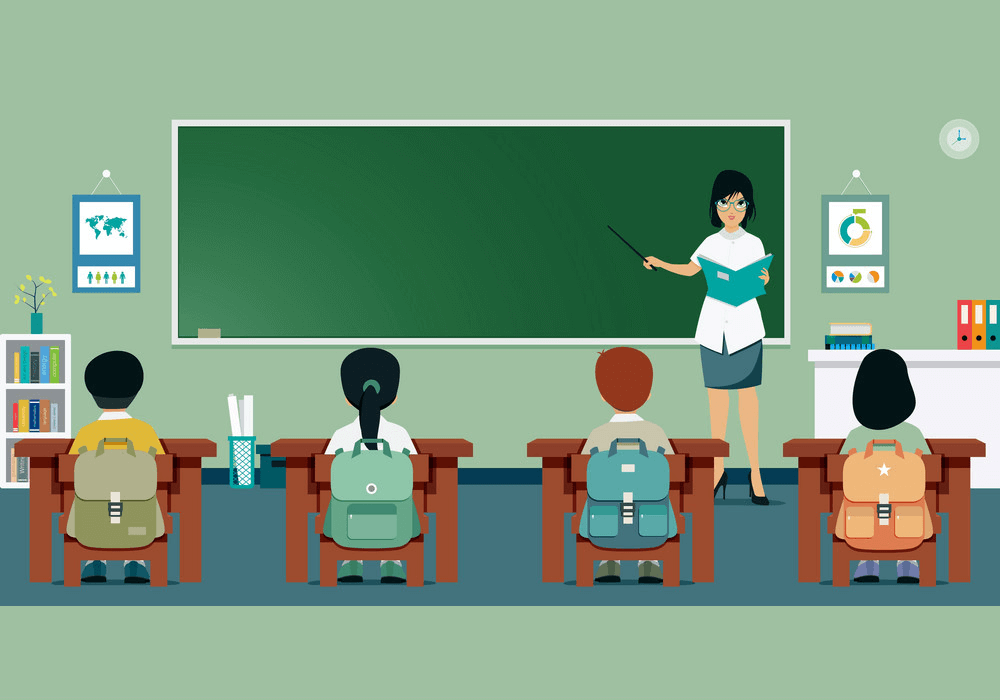 What’s your hobby?
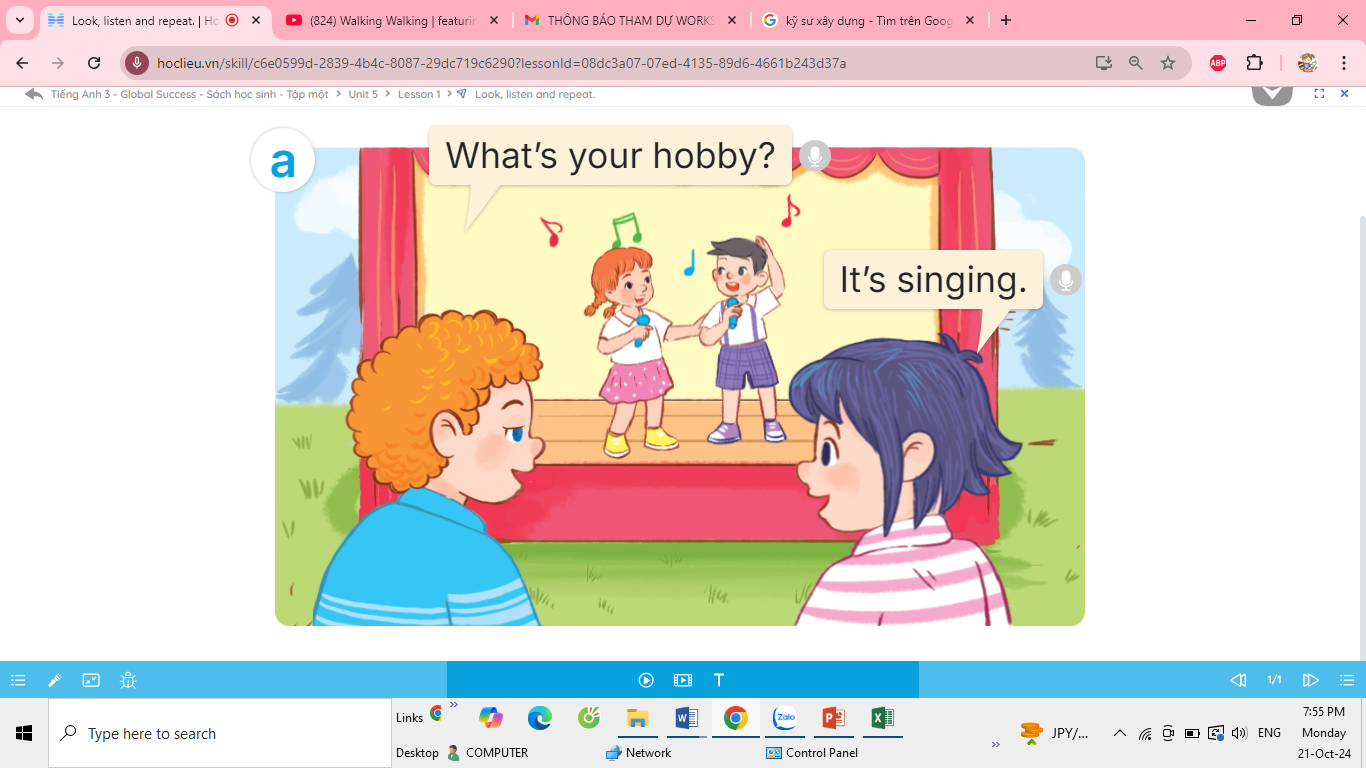 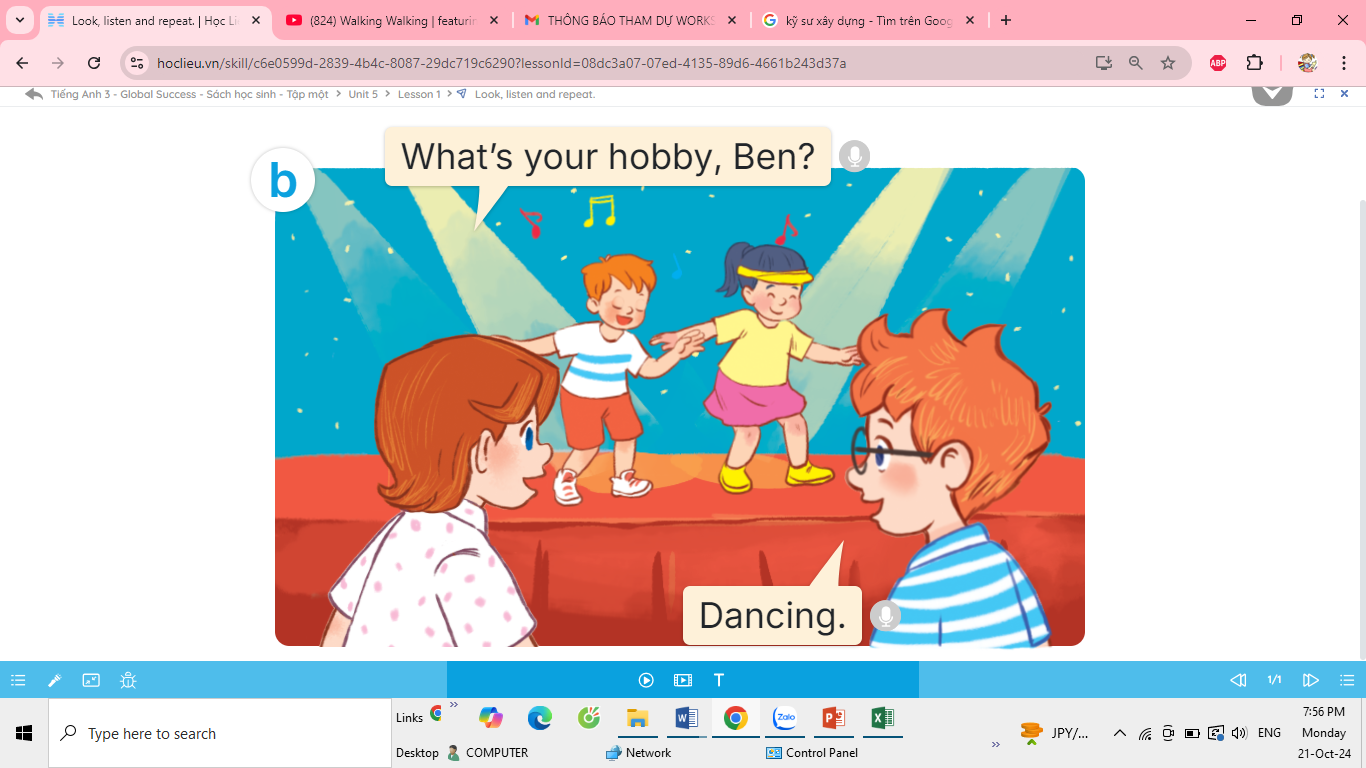 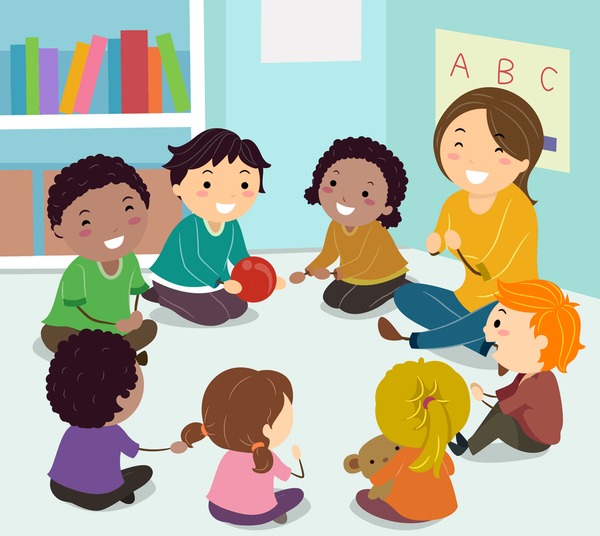 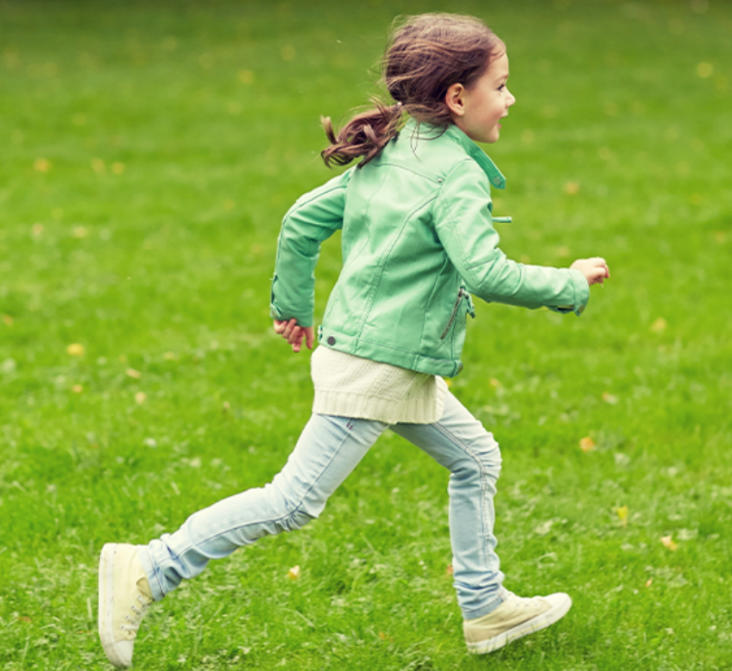 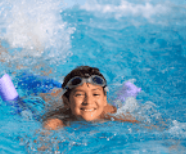 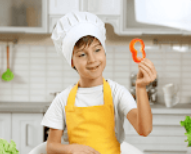 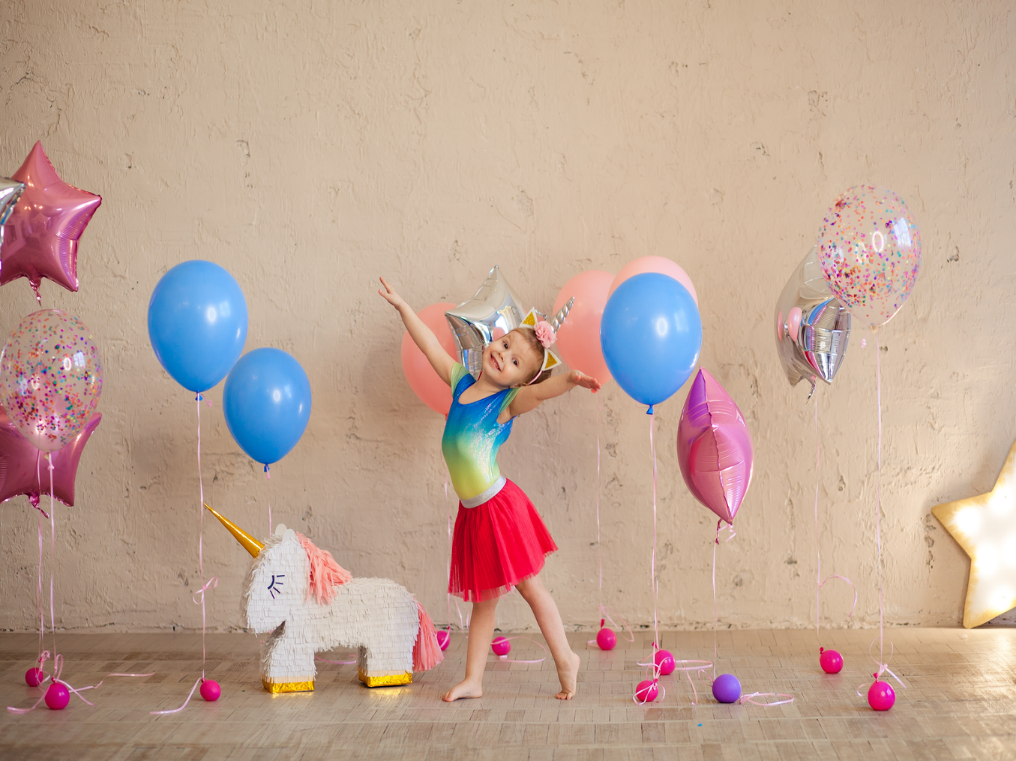 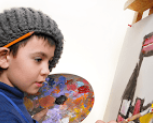 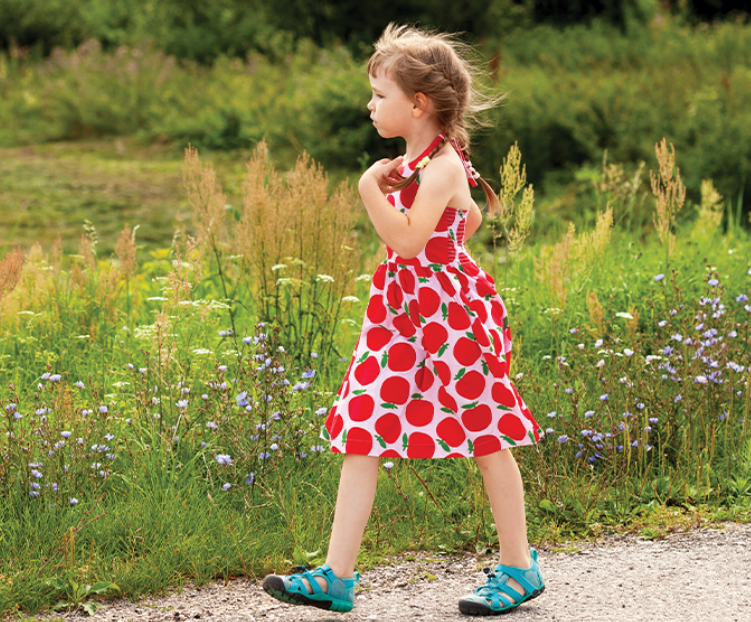 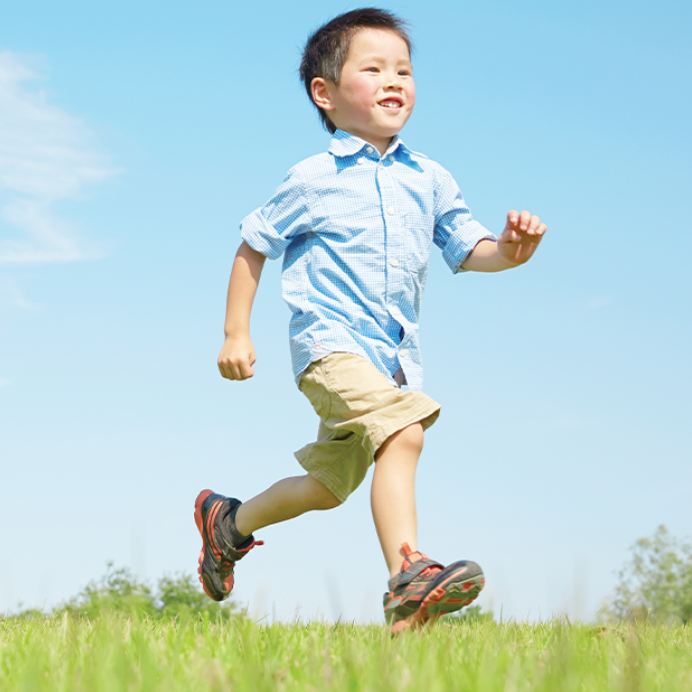 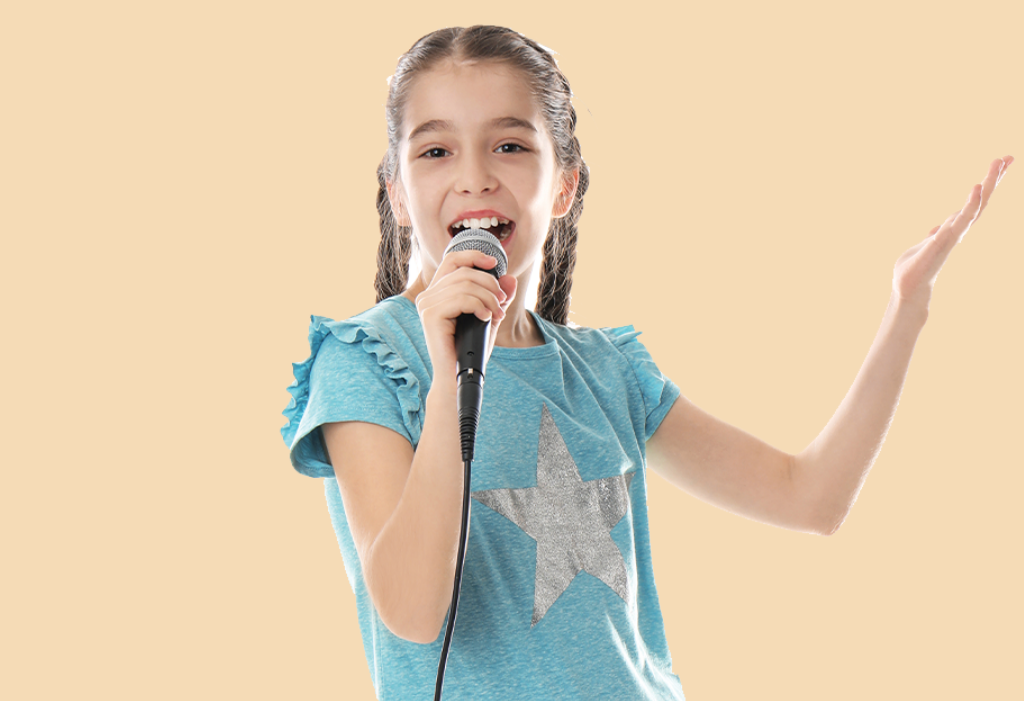 [Speaker Notes: T lets the pupils review the pictures of hobbies. (flash cards)]
*Hỏi: Sở thích của bạn là gì?
What’s your hobby
?
I like  ________
It’s     ________
________
My hobby is________
[Speaker Notes: Jigsaw puzzle: 
Click on the puzzles and let the pupils get when the pictures of hobbies revealed.]
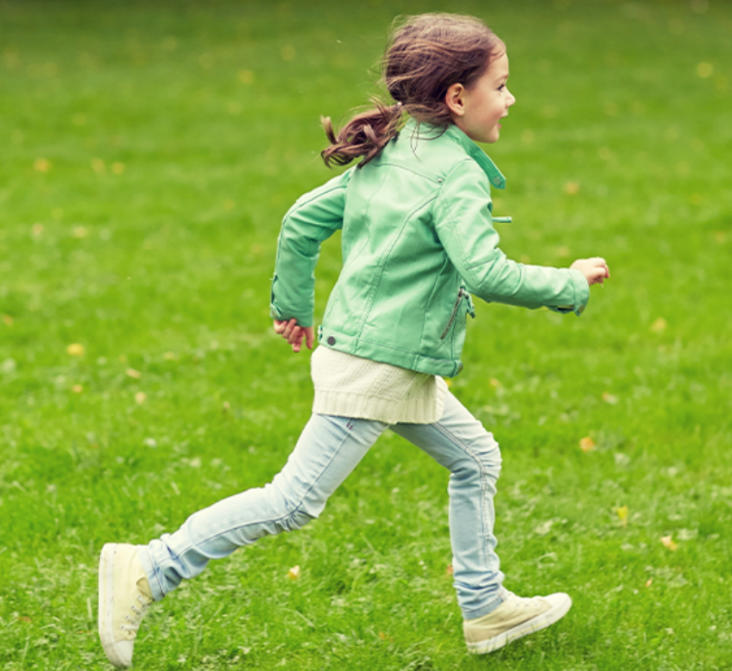 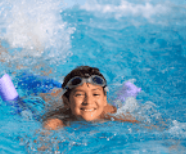 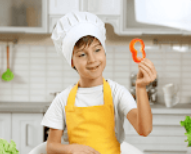 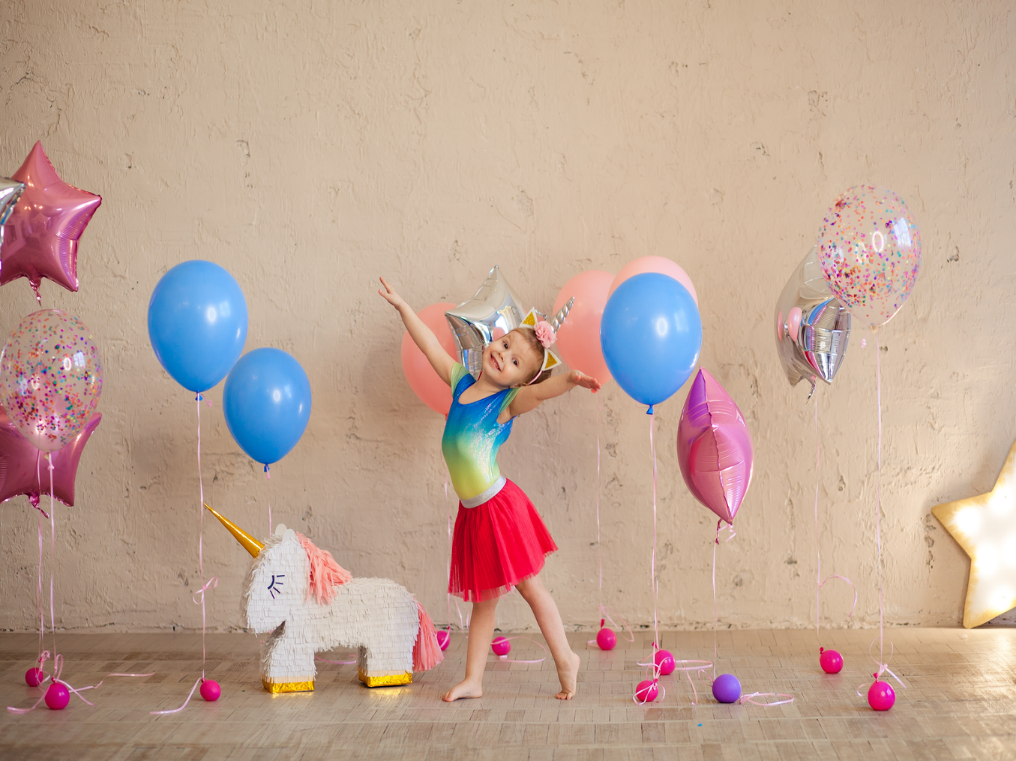 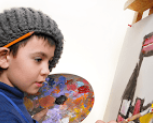 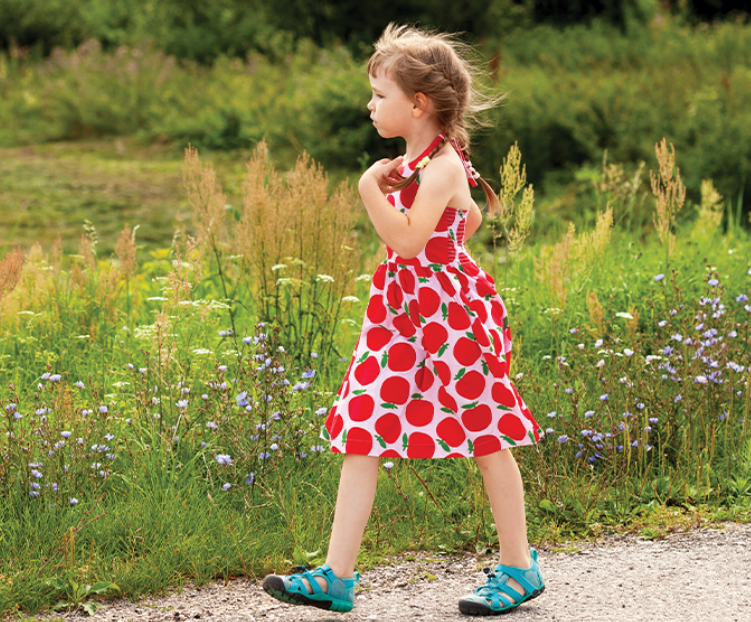 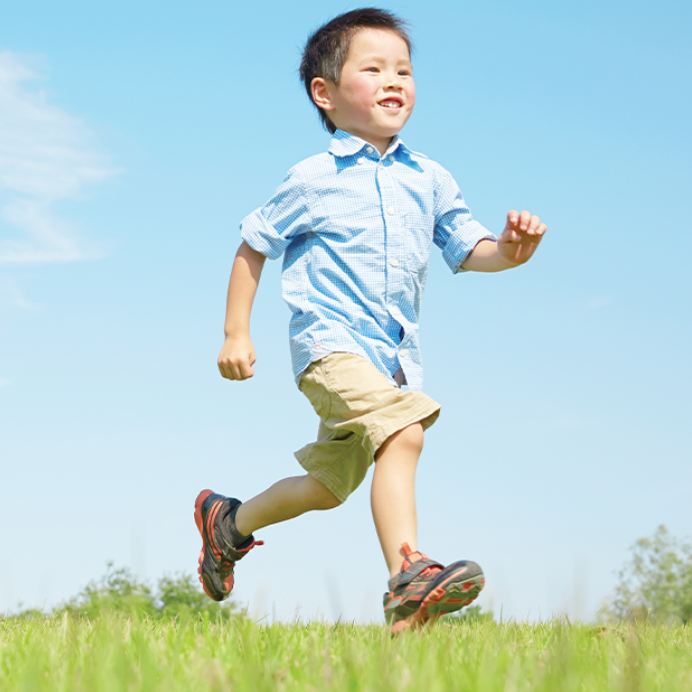 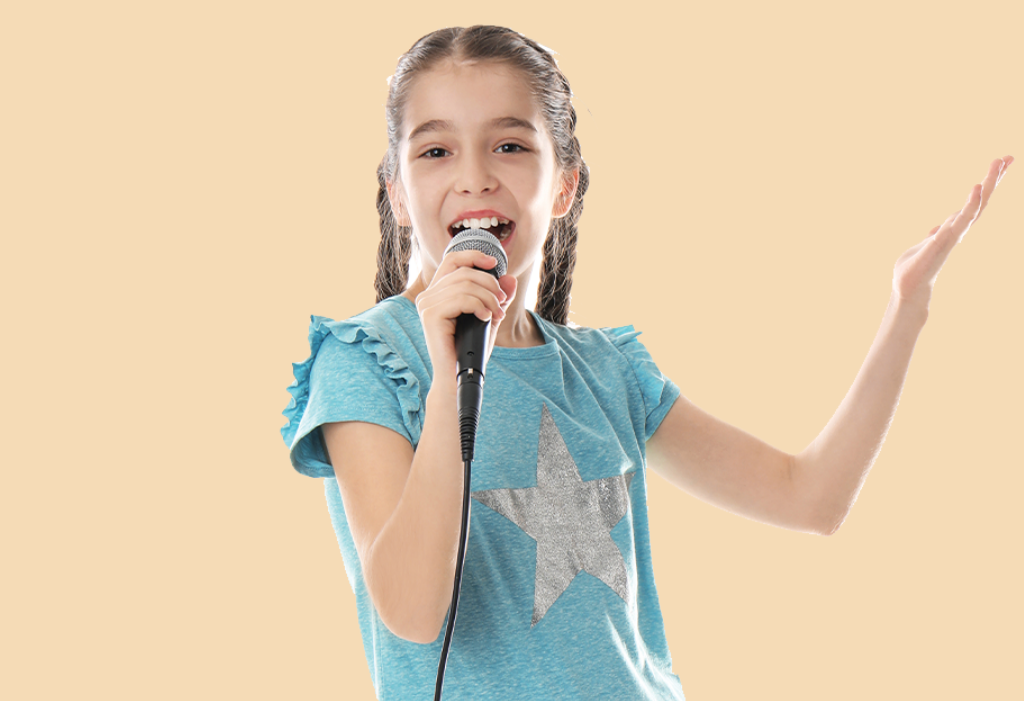 [Speaker Notes: T lets the pupils review the pictures of hobbies. (flash cards)]
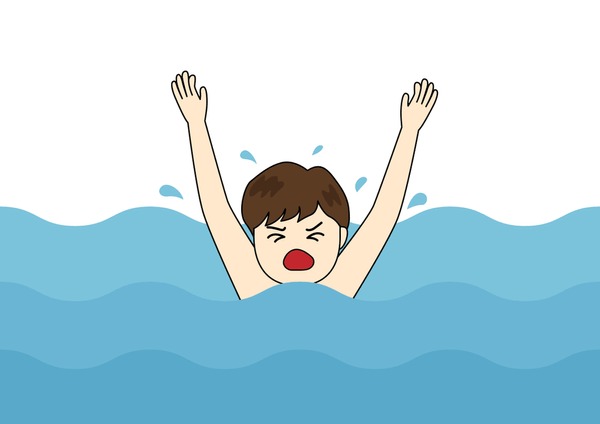 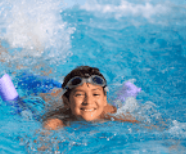 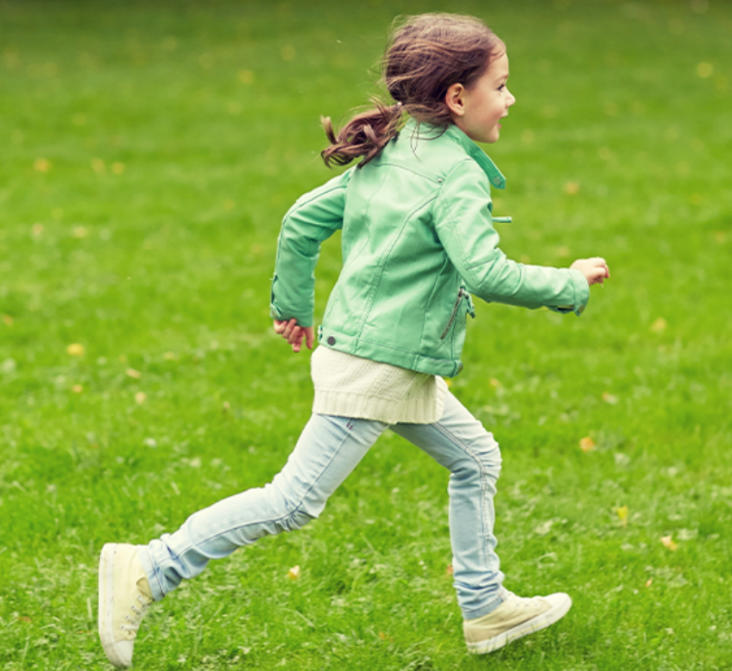 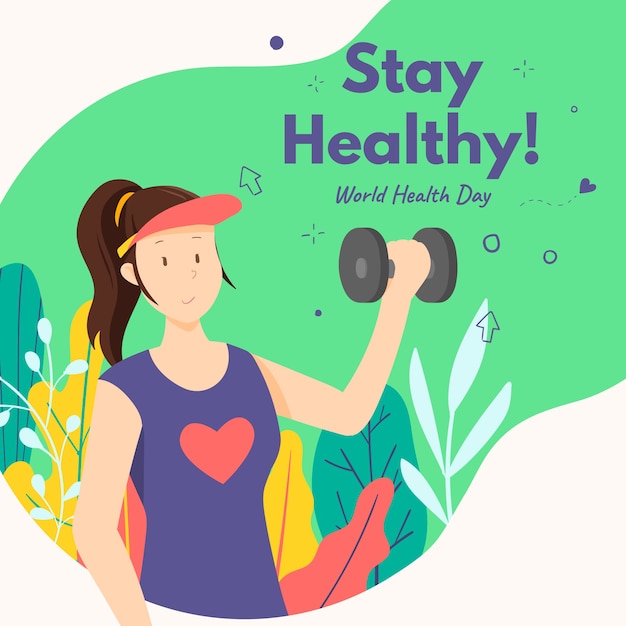 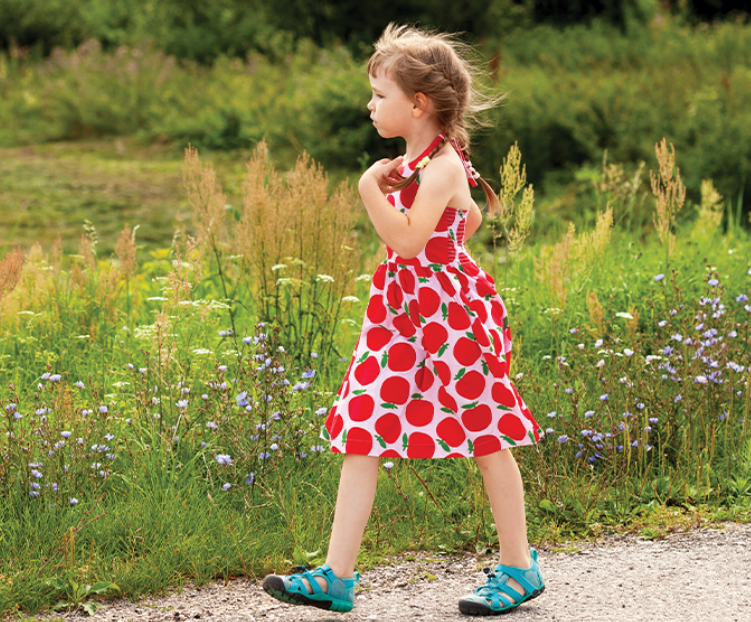 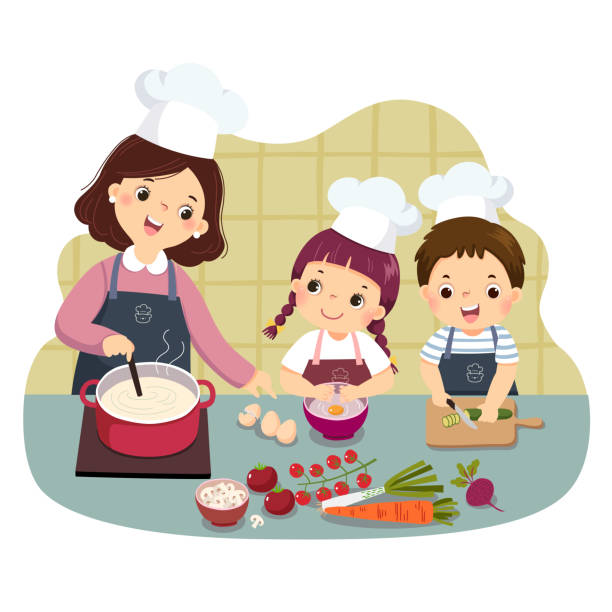 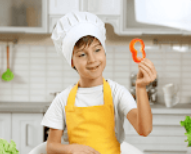 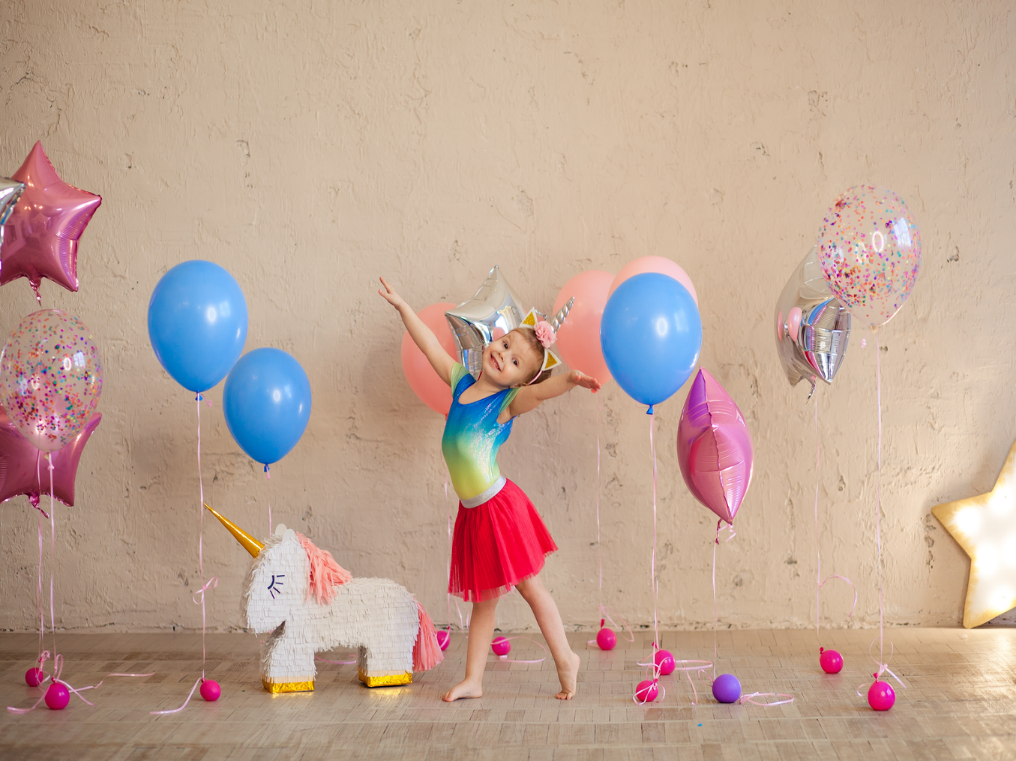 [Speaker Notes: T lets the pupils review the pictures of hobbies. (flash cards)]
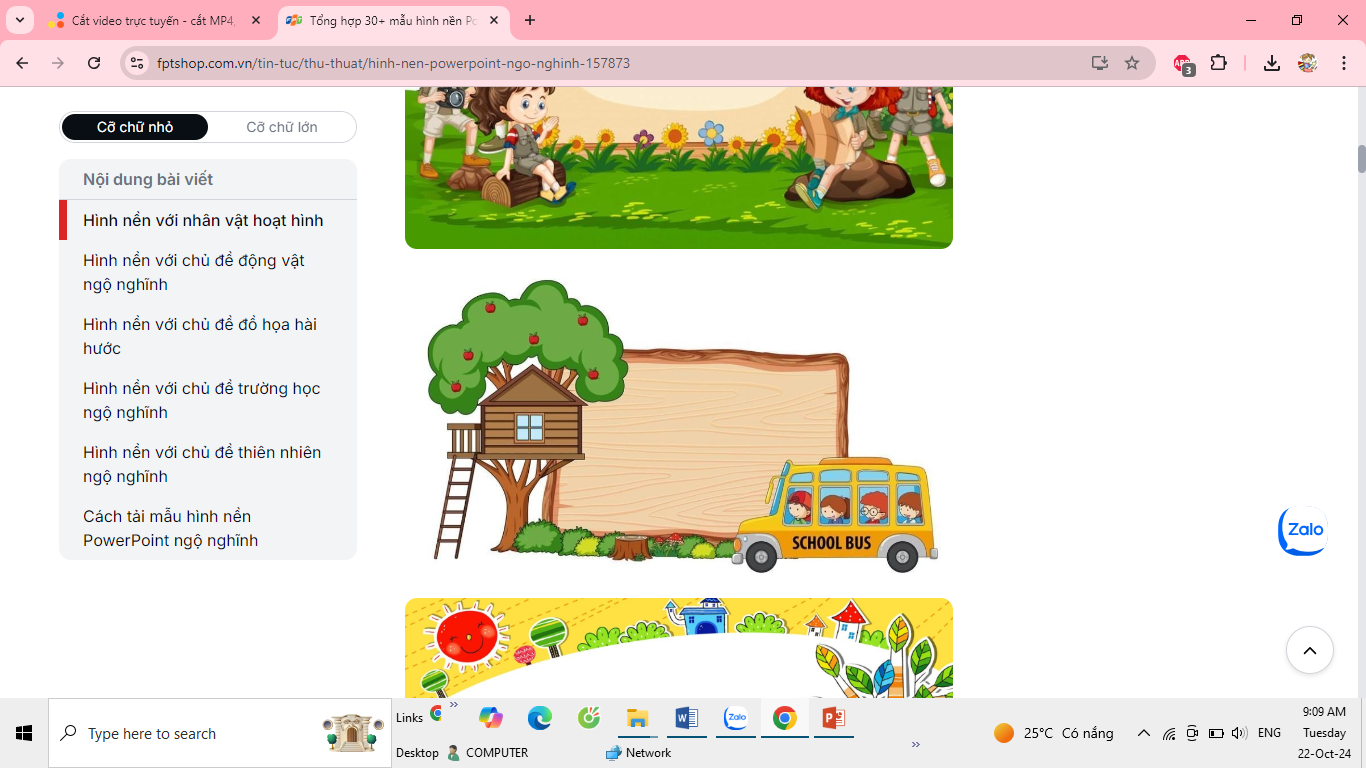 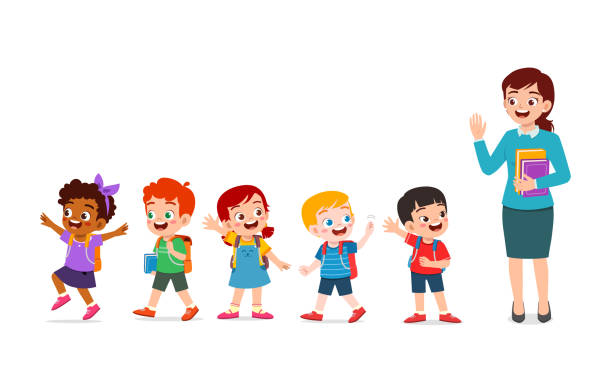 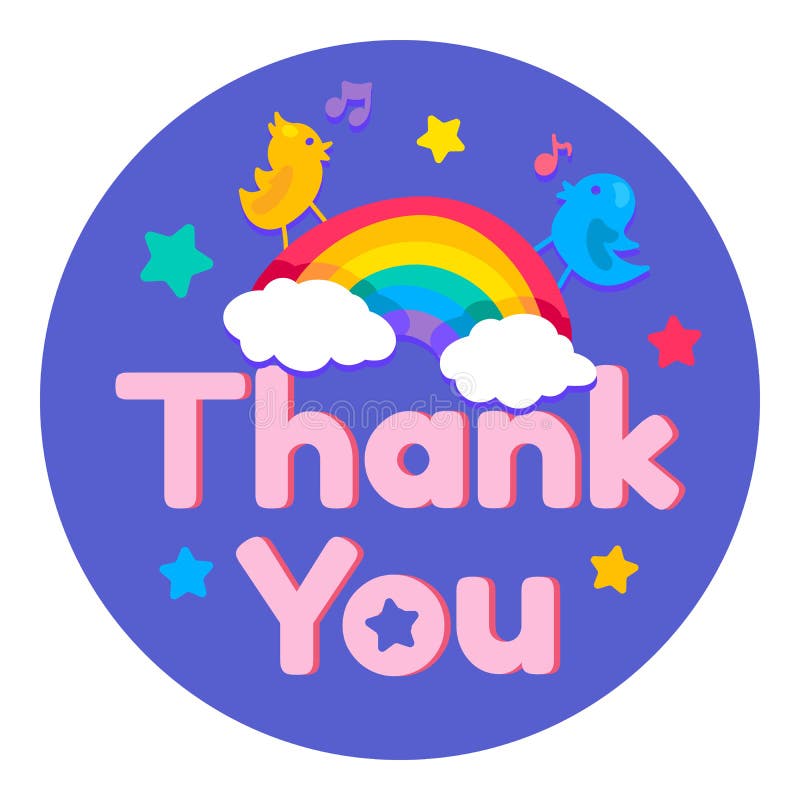